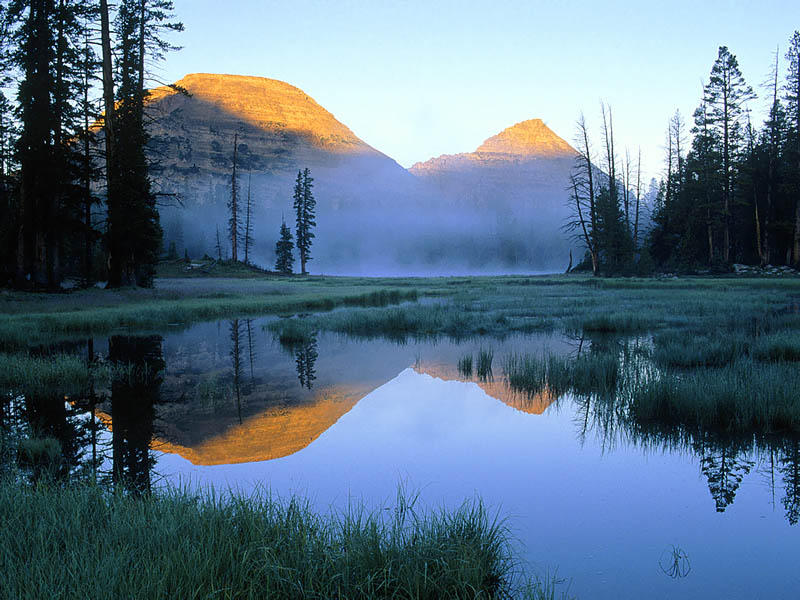 RUNGTA COLLEGE OF DENTAL SCIENCES AND RESEARCH
RESIN BONDED BRIDGES
DEPARTMENT OF PROSTHODONTICS
PRESENTED BY RUCHA KASHYAP
CONTENTS
Introduction
Acid etching of enamel
 History of Resin Bonded Prosthesis
Review of literature.
Advantages
Disadvantages
Indications
Contraindications
Design concepts
Selection of abutments
Bur selection
Anterior & posterior tooth preparation & framework design
Impression procedure
Lab procedure
Bonding
Cements
Longevity and scope
Summary and conclusion
References
INTRODUCTION………
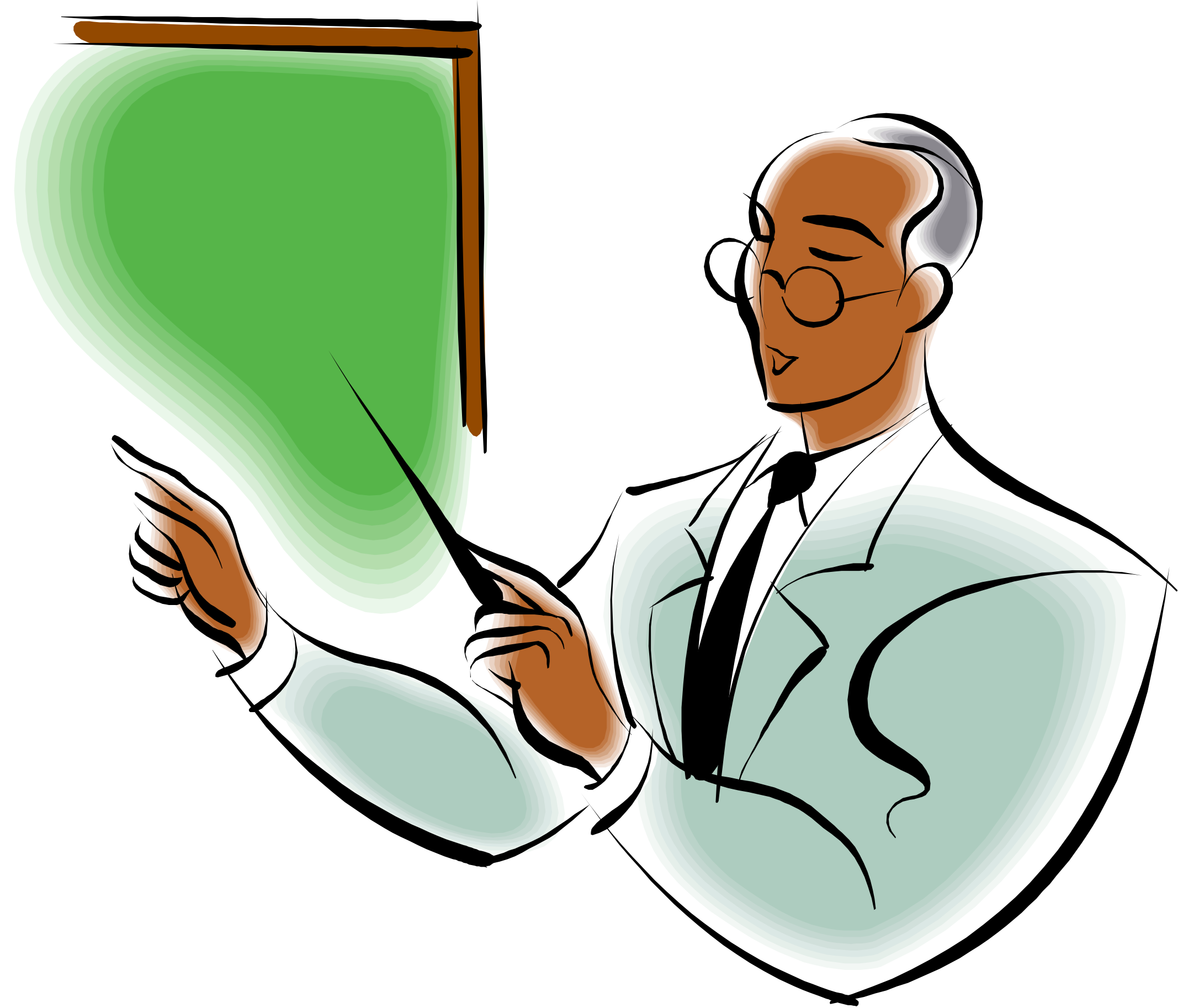 Conventional procedures for the preparation of abutment teeth often involve major removal of tooth structure. when the abutment is sound, conventional full coverage procedures seem quite radical. Recent innovations in acid-etch technique have led to new alternative to traditional RX for esthetic & restorative procedure. 
RRFPD have had variable popularity . 
Primary goal of RRFPD is replacement of missing teeth & max conservation of tooth structure.
ACID ETCHING OF ENAMEL
Buonocore (1955)
 Large increase in surface area
Exposure of organic frame work
Removal of inert enamel
Absorbed layer of highly polar phosphate groups
SILVERSTONE(1975)
Loss of surface contour 
Creation of a porous subsurface layer


Use of acid of strength 30-40%
10 micron loss of surface contour and 
20 micron depth of histologic change
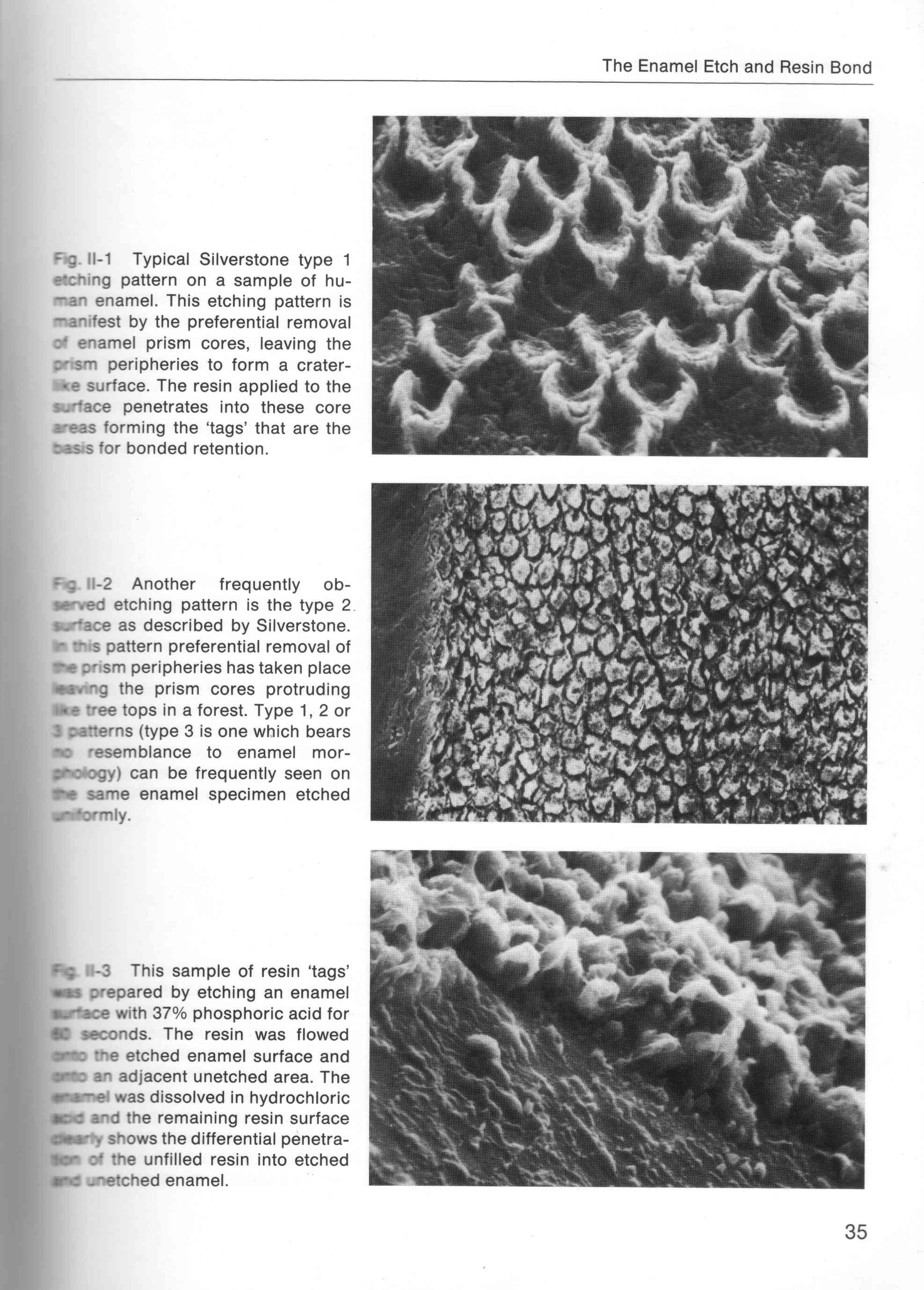 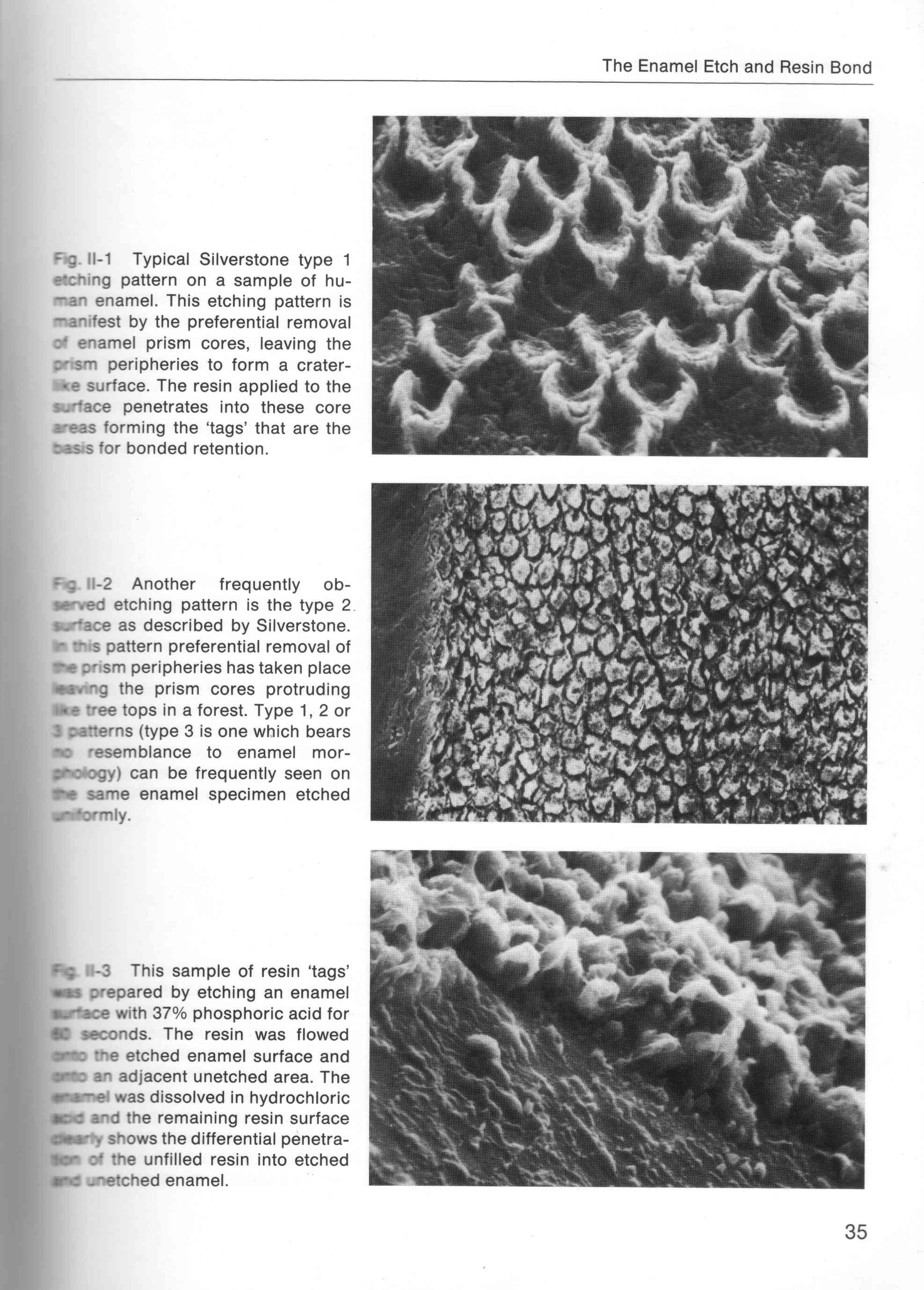 TYPES OF ACID ETCHING
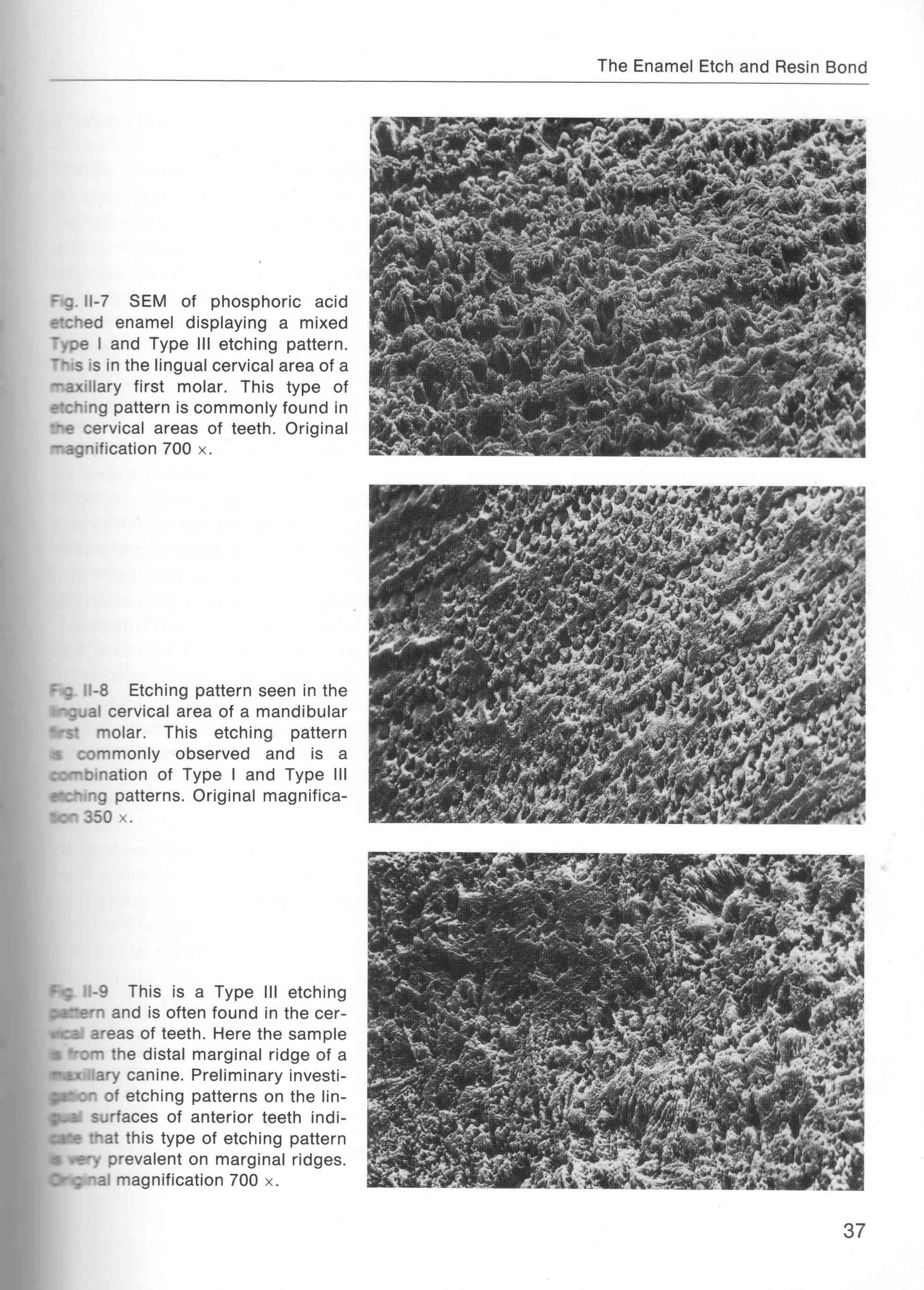 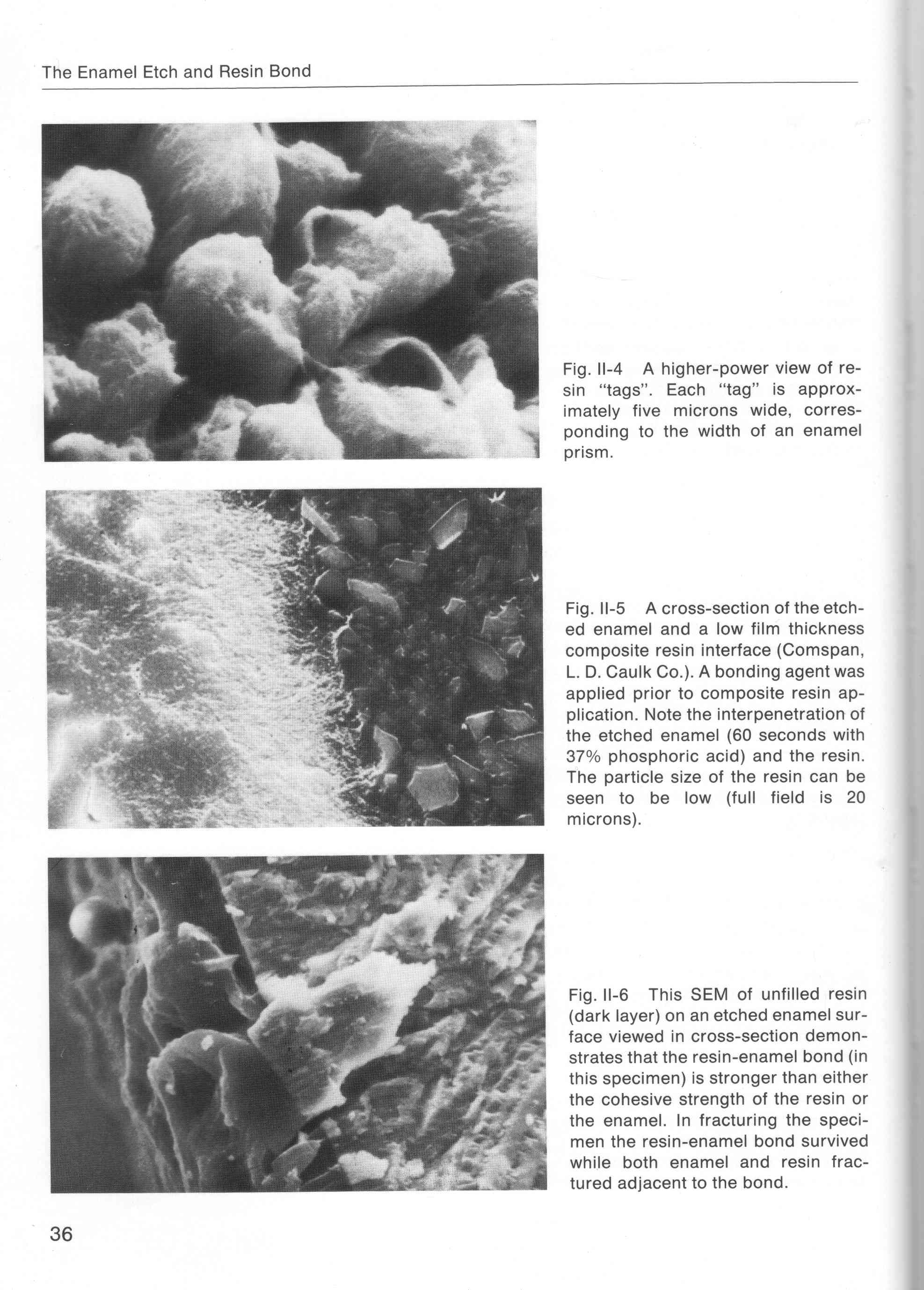 HISTORY…..
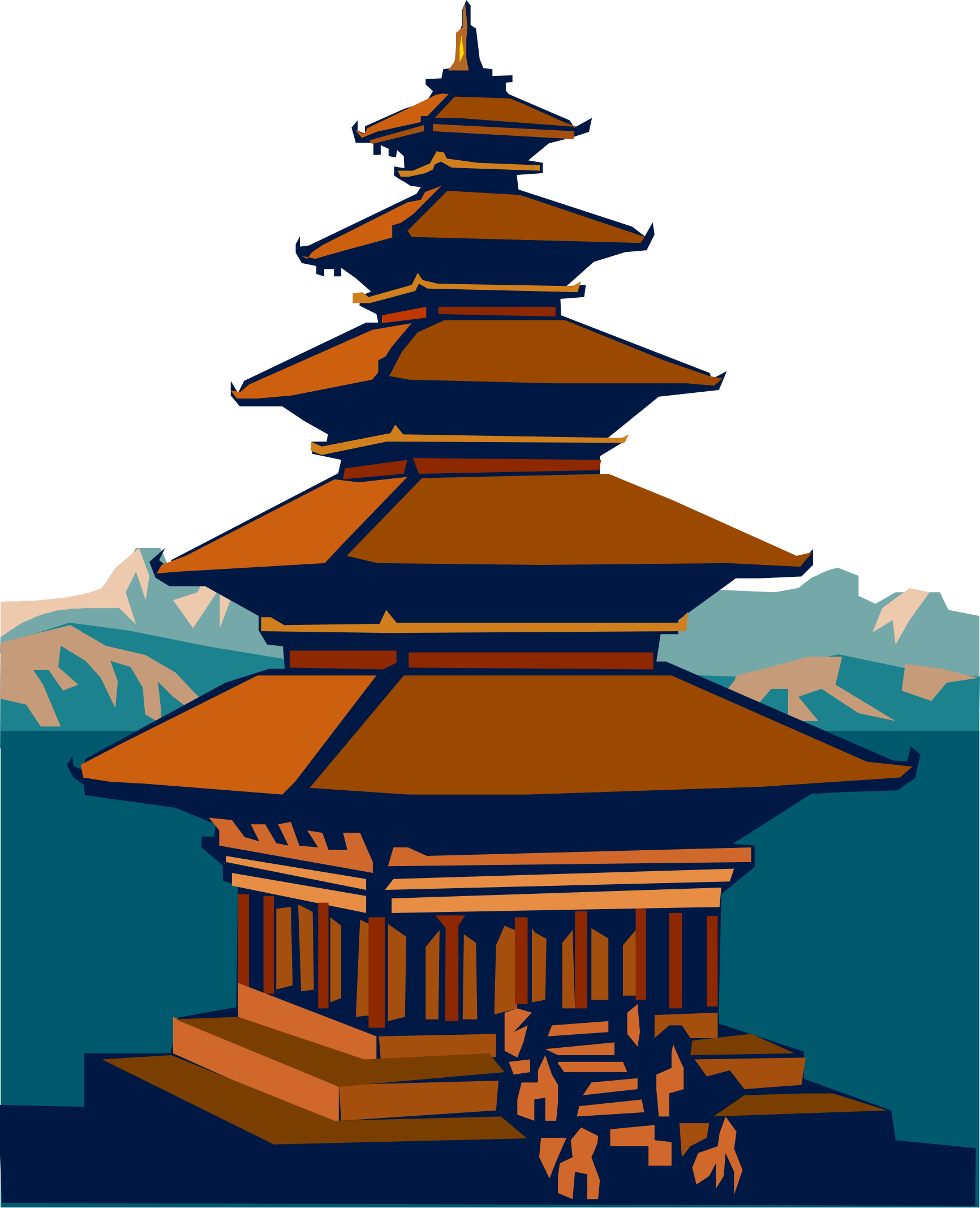 HISTORY OF RESIN BONDED PROSTHESIS
Bonded Pontics
Cast Perforated Resin Retained FPD’s 
Etched Cast Resin Retained FPD’s
Macroscopic Mechanical Retention Resin Retained FPD’s
Cast Mesh FPD’s
Chemical Bonding Resin Retained FPD’s
Fibre Reinforced Composite Resin FPD’s
BONDED PONTICS
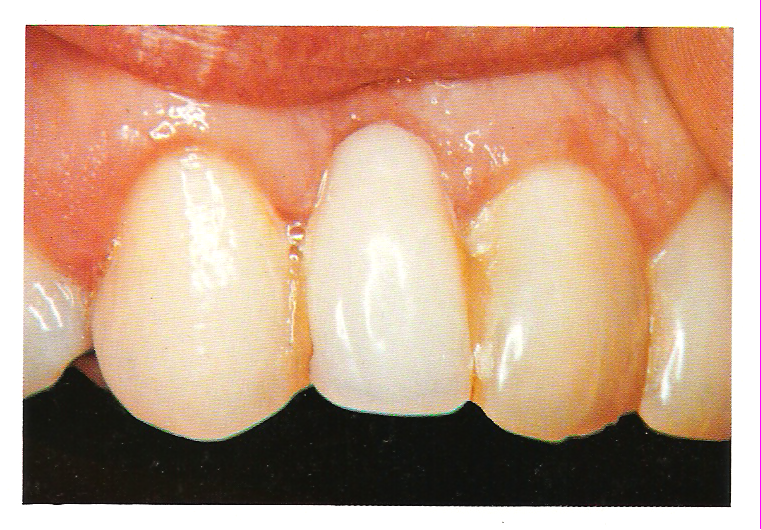 ACRYLIC RESIN DENTURE TOOTH
IBSEN (1974)   
BUONOCORE (1975)



COMPOSITE RESIN CROWNS
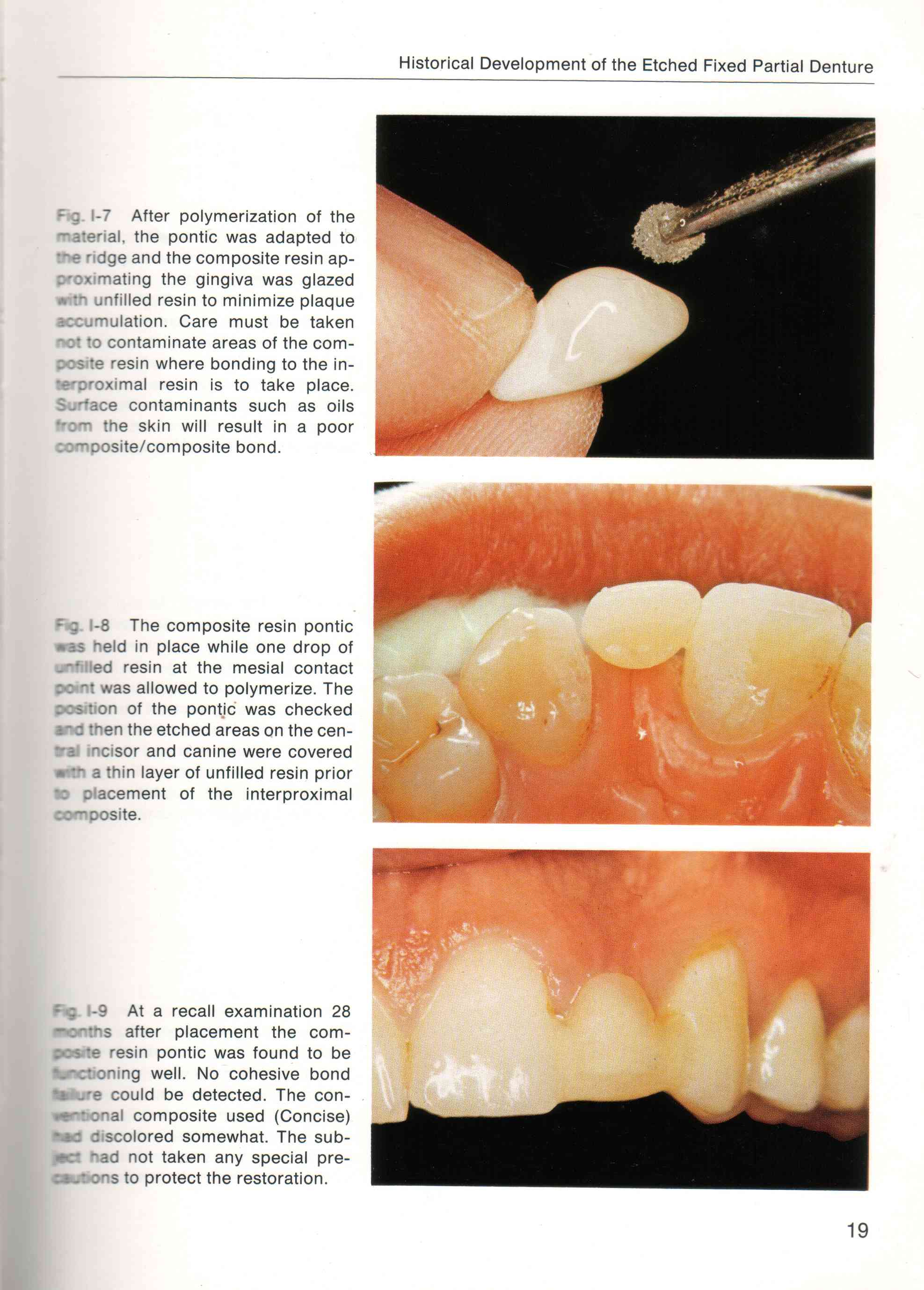 NATURAL TOOTH PONTIC
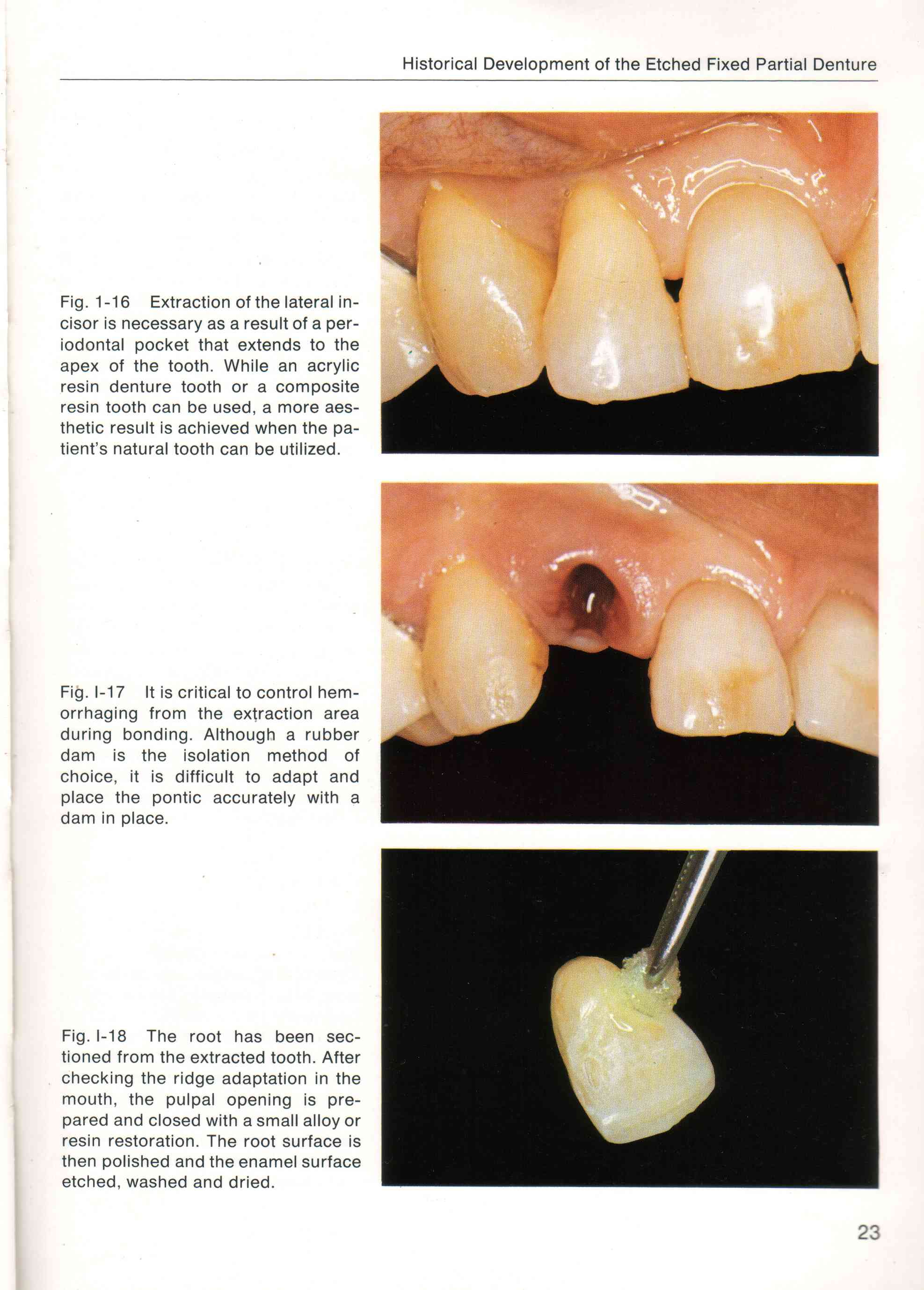 SIMONSEN, DAVILLA AND GWINNET
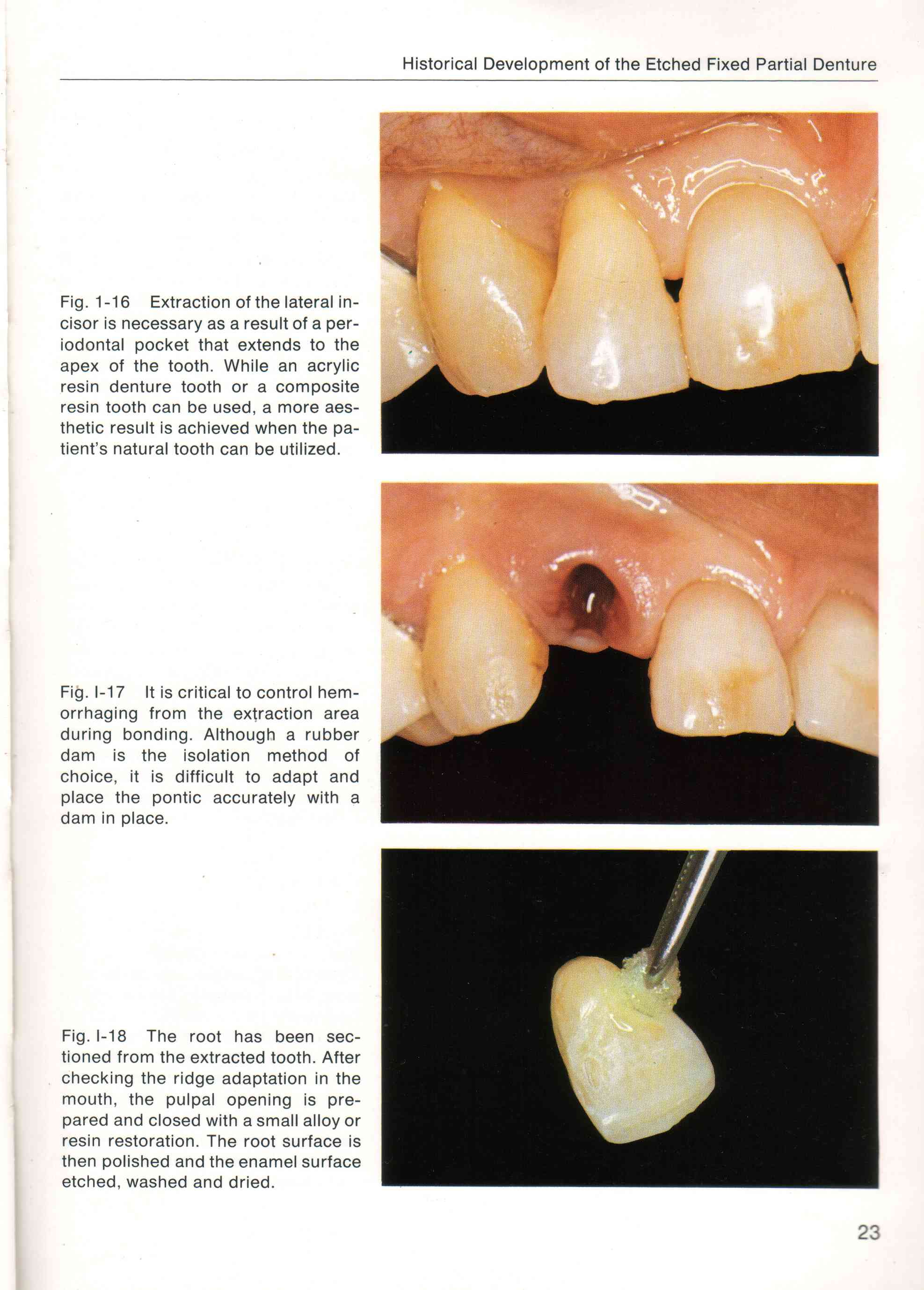 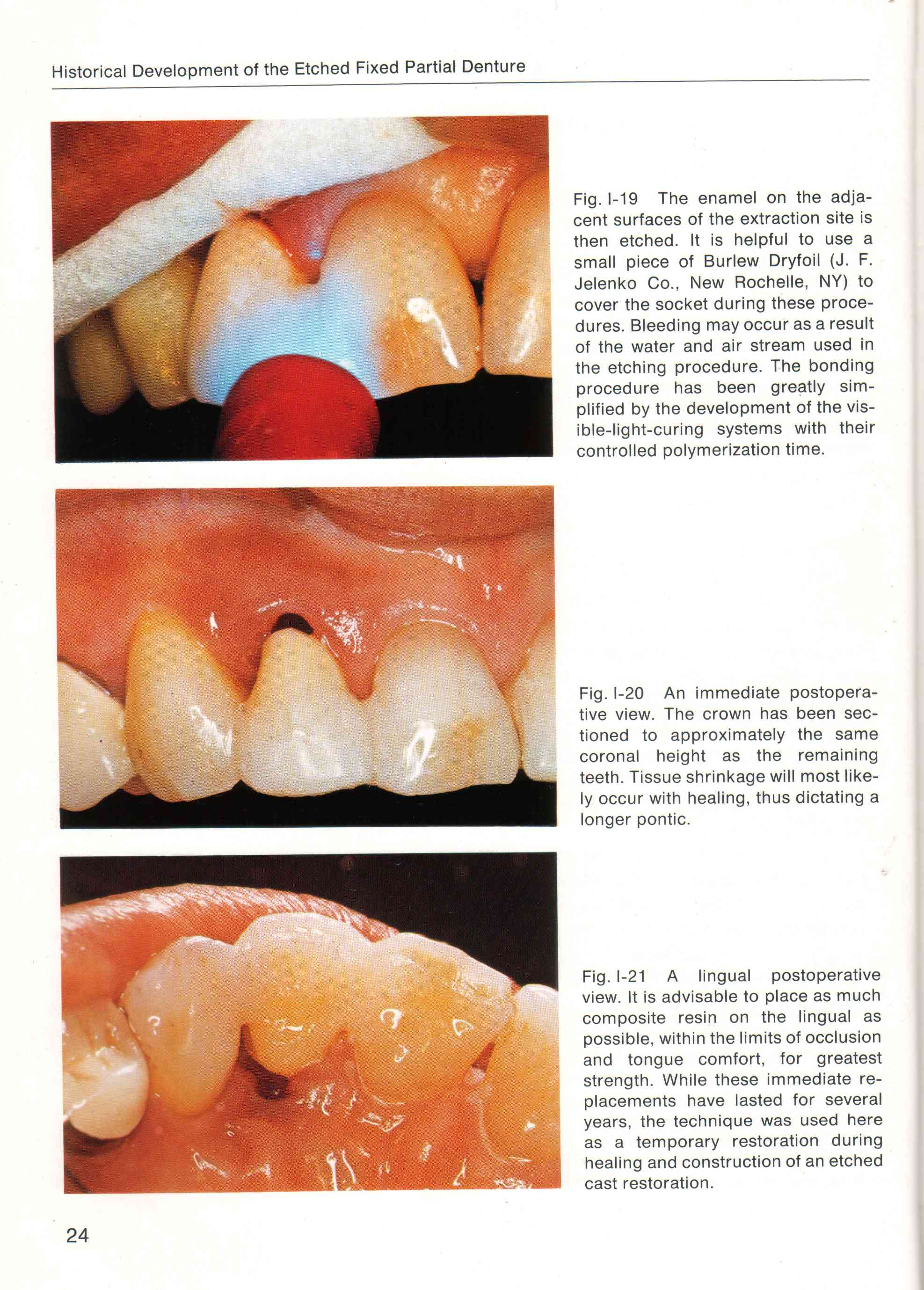 DISADVANTAGES
Brittle……
Supporting wire…..
Limited to short anterior spans……
Limited lifetime……….
Debonding of resin ………
Subsequent fracture………………
CAST PERFORATED RESIN – RETAINED FPD’S (MECHANICAL RETENTION)
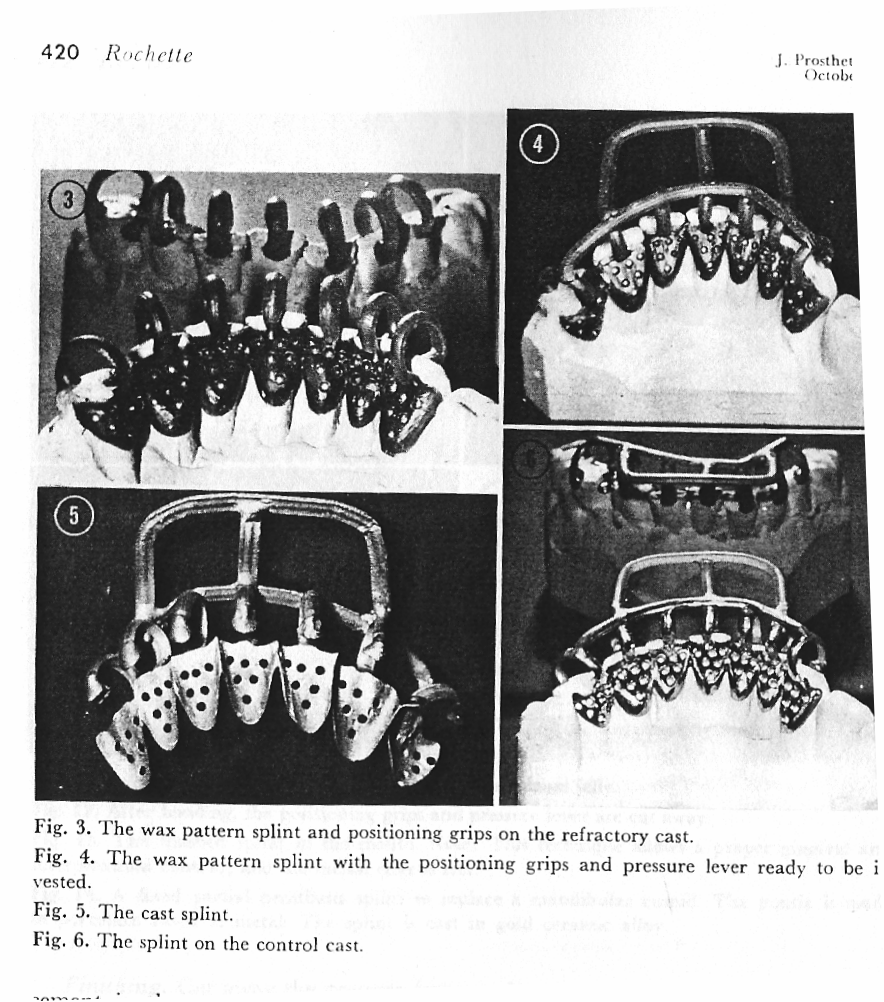 Rochette bridge Allen L. Rochette – A French physician    				and Dentist
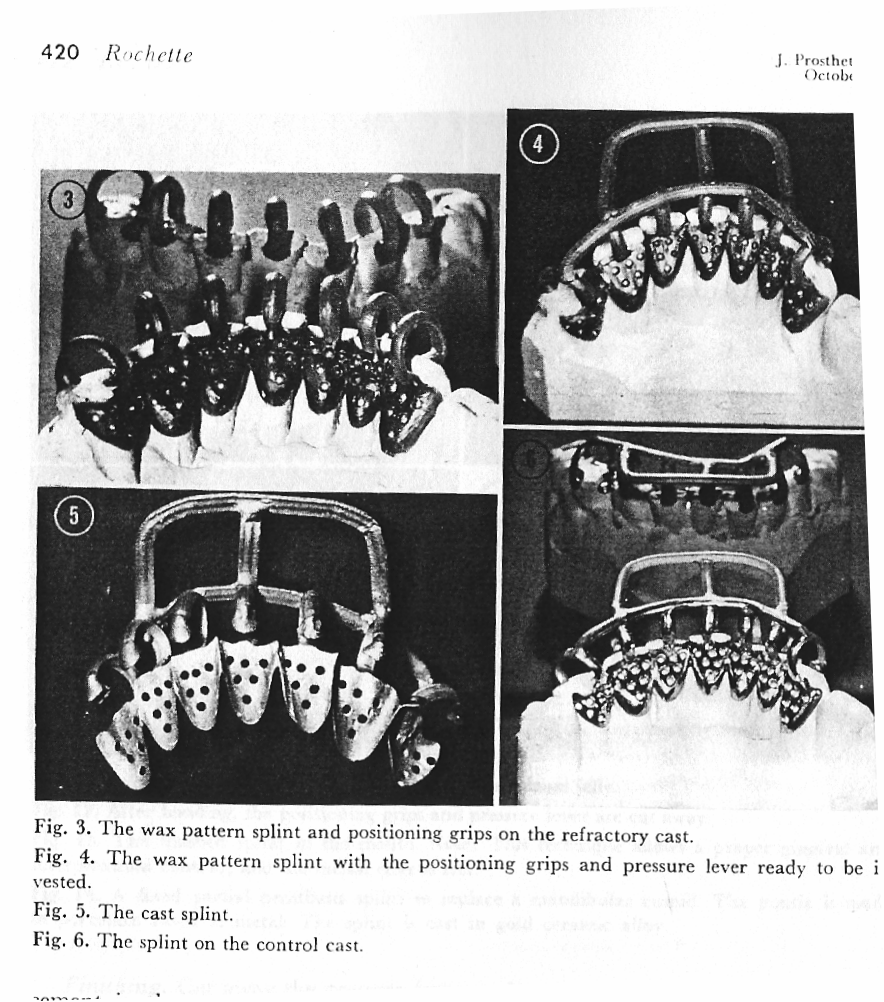 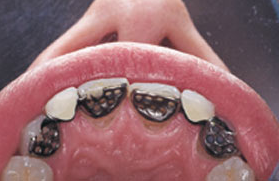 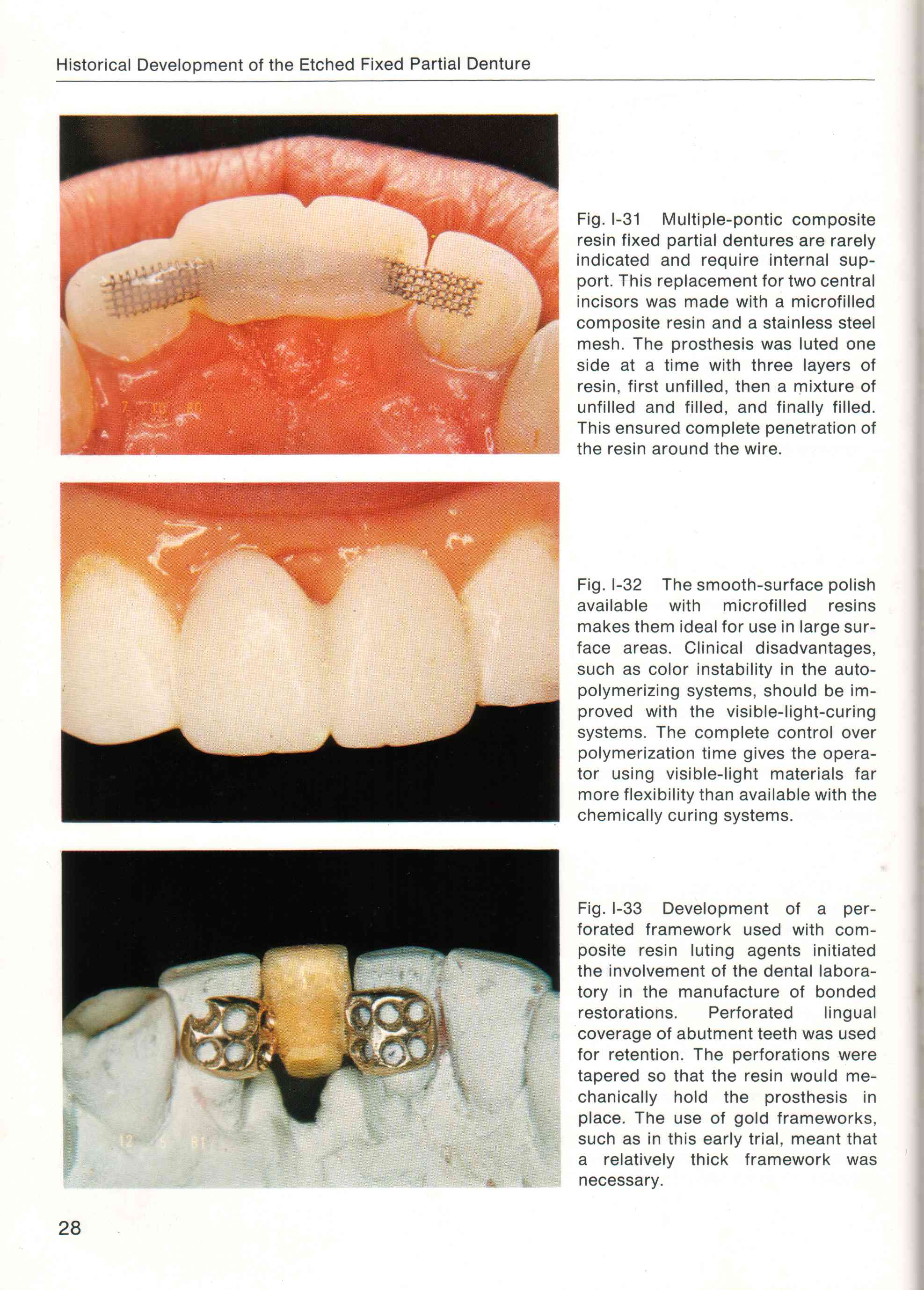 HOWE AND DENEHY (1977)




LIVADITIS
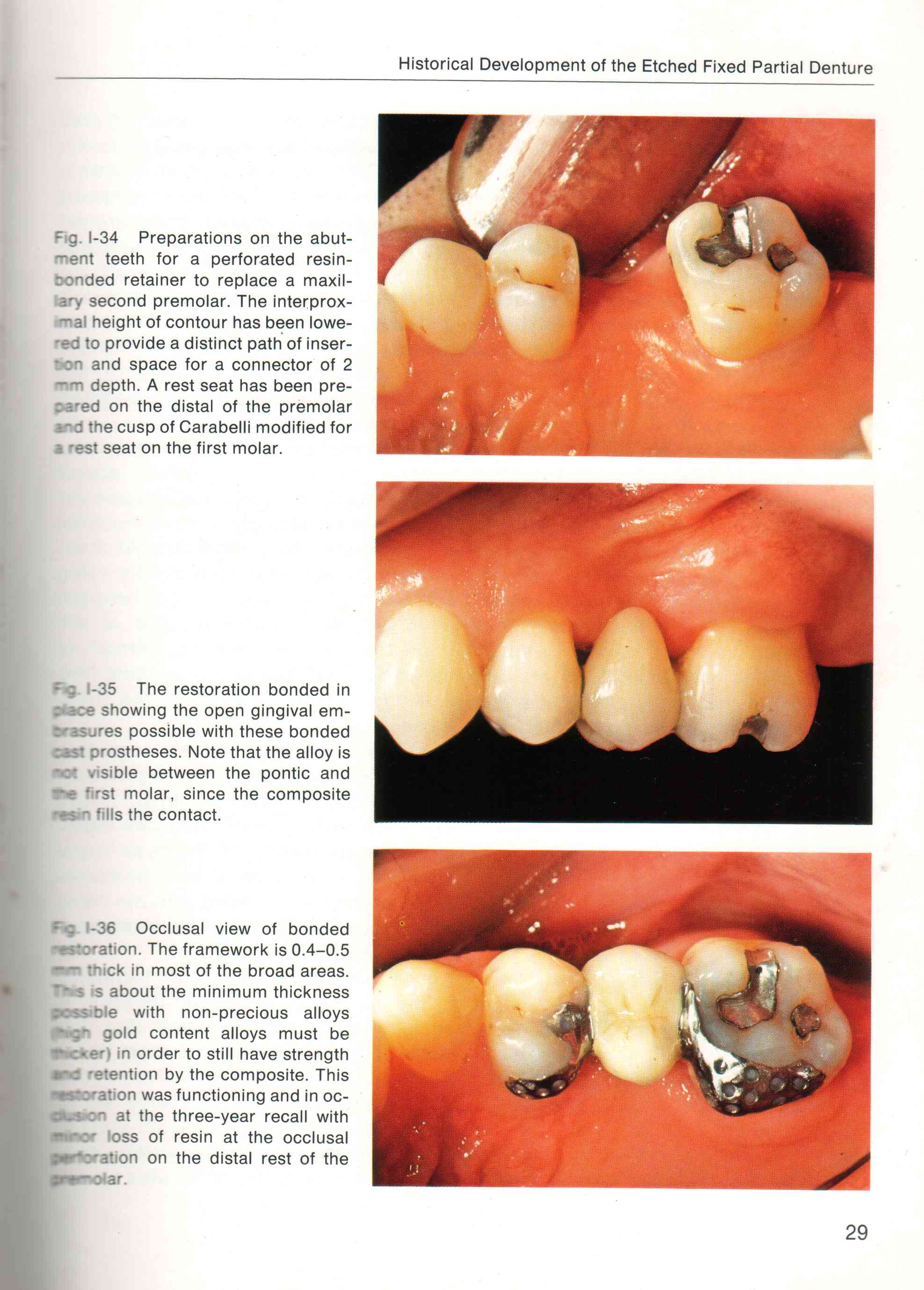 ADVANTAGES
Can see the retentive perforations
Removal is easy by cutting composite resin
No metal etching

DISADVANTAGES
Perforation could weaken the retainer
Exposed resin subjected to external stress, abrasion & marginal leakage
No perforation on proximal rest
ETCHED CAST RESIN – RETAINED FPD’S ( MICROMECHANICAL RETENTION )
Thompson & Livaditis at University of Maryland
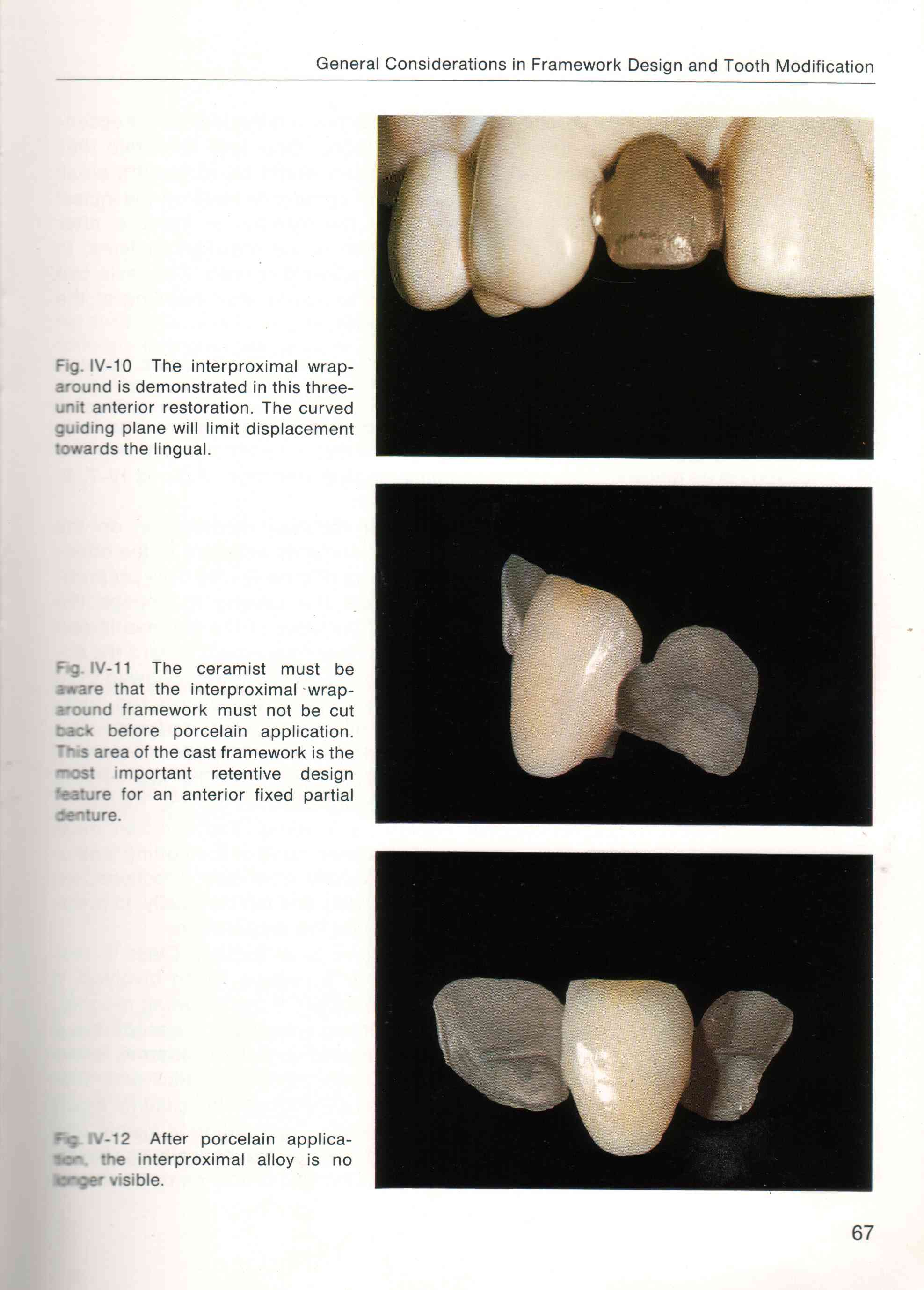 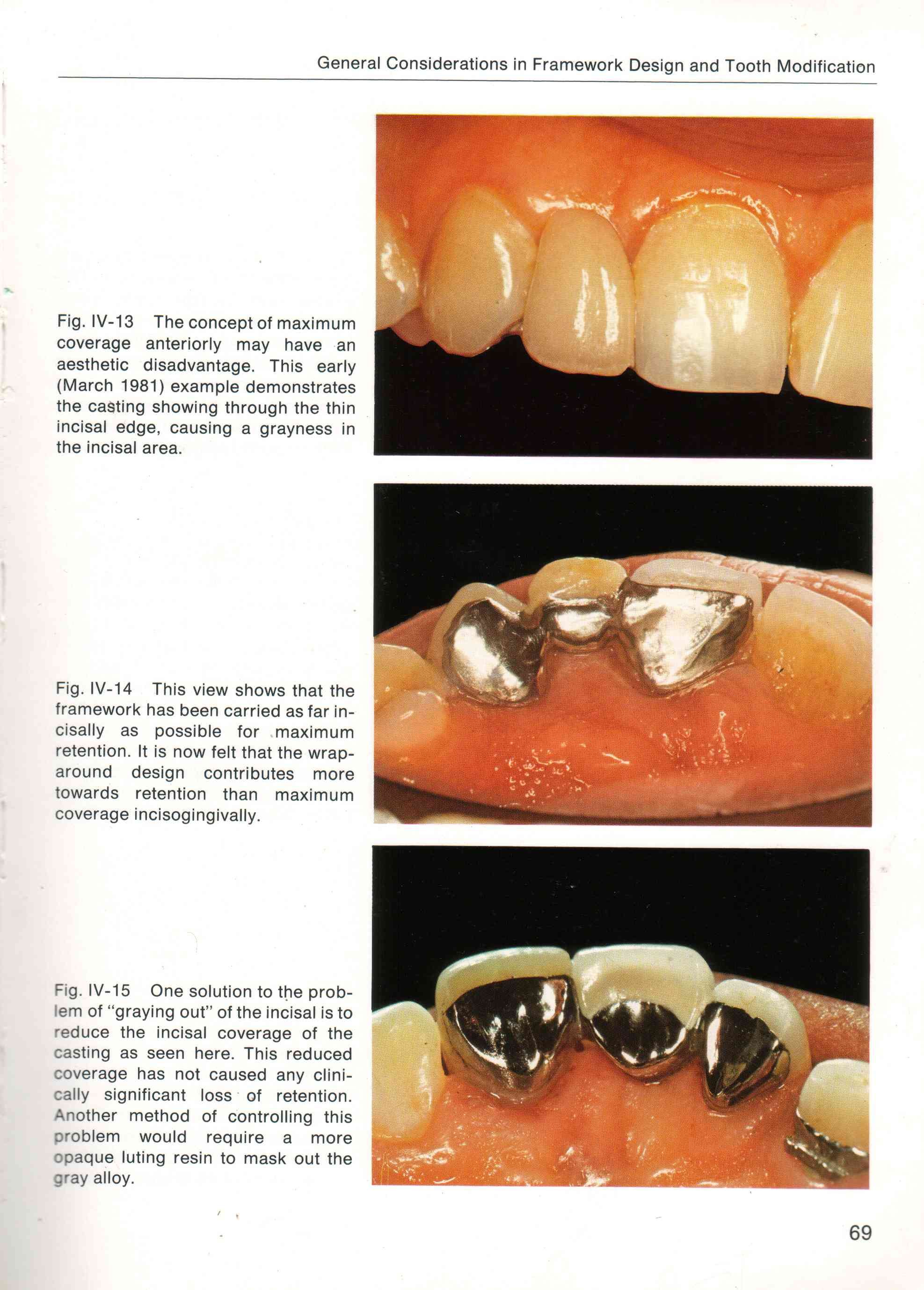 ETCHING TECHNIQUES
1. Electrochemical etching
2.Non electrochemical etching
ETCHING APPARATUS
Electrodes: 0.036  inches stainless steel orthodontic wire or a copper wire 12-14 gauge

Electrolytes used vary according to metal type.
    Ni-Cr  Be alloys : 10% sulphuric acid.
    Ni-Cr/Co-Cr    :  3.5% nitric acid.

D.C. power supply
ELECTROCHEMICAL ETCHING 2 STEP ETCHING PROCESS
ONE STEP ETCHING PROCESS
Proposed by Mclaughlin 
Electrolyte and cleaning solution were both combined and placed in the ultra sonic bath.
ADVANTAGES
Time saving – 110 secs
Less equipment required
Etched metal surface was brighter
No difference in bond strength
DRAWBACKS
Technique sensitive
Lab dependent
Varies with metal type
Prone to contamination
Cannot be done with noble metal alloys
NON ELECTROCHEMICAL ETCHING
Livaditis suggested a non electrolytic technique for etching a nickel-chromium beryllium alloy 
Placed in an etching solution for one hour in a water bath at 700C
 Doukoudakis proposed the use of a stable aqua regia gel
Advantage – no special equipment
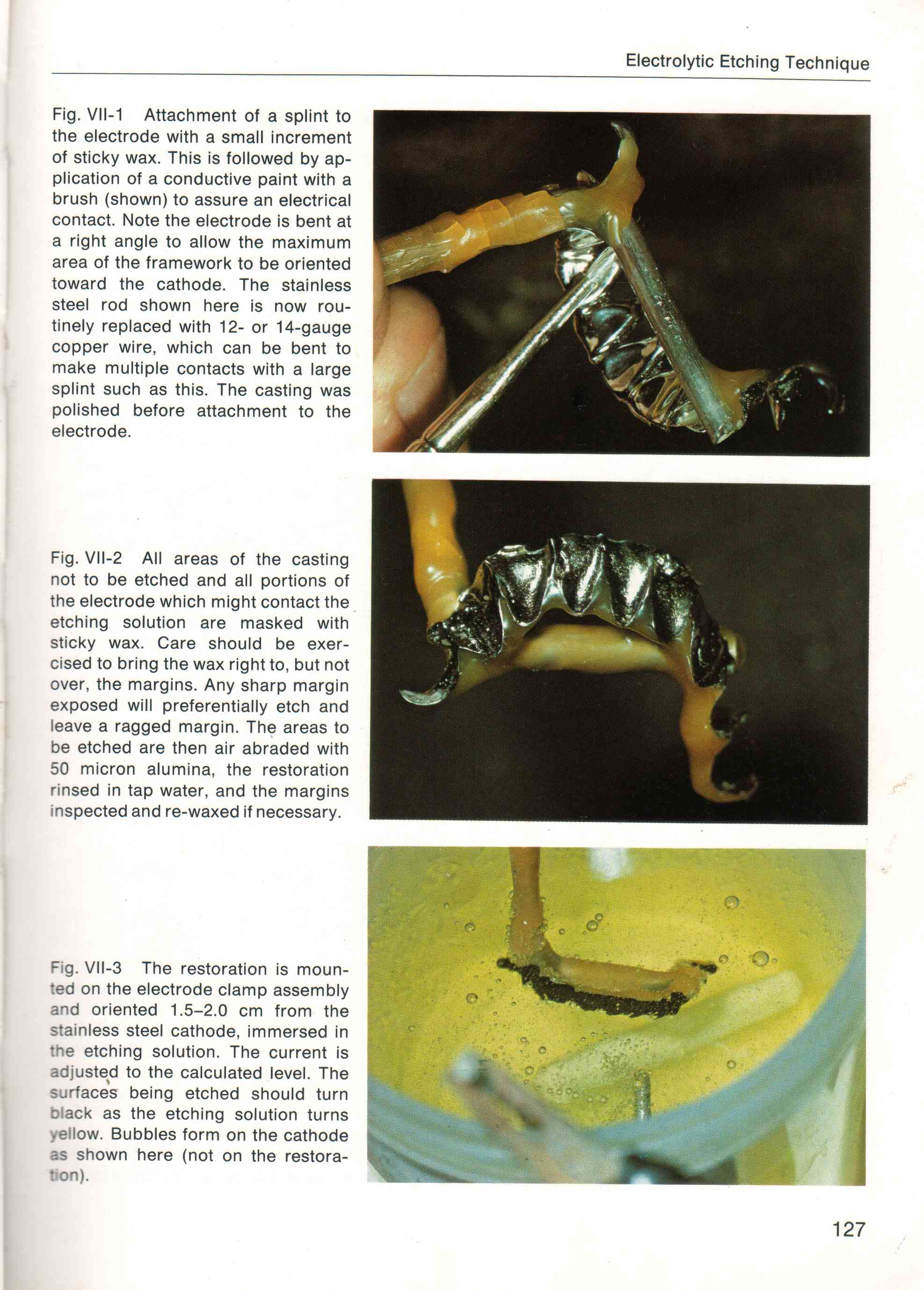 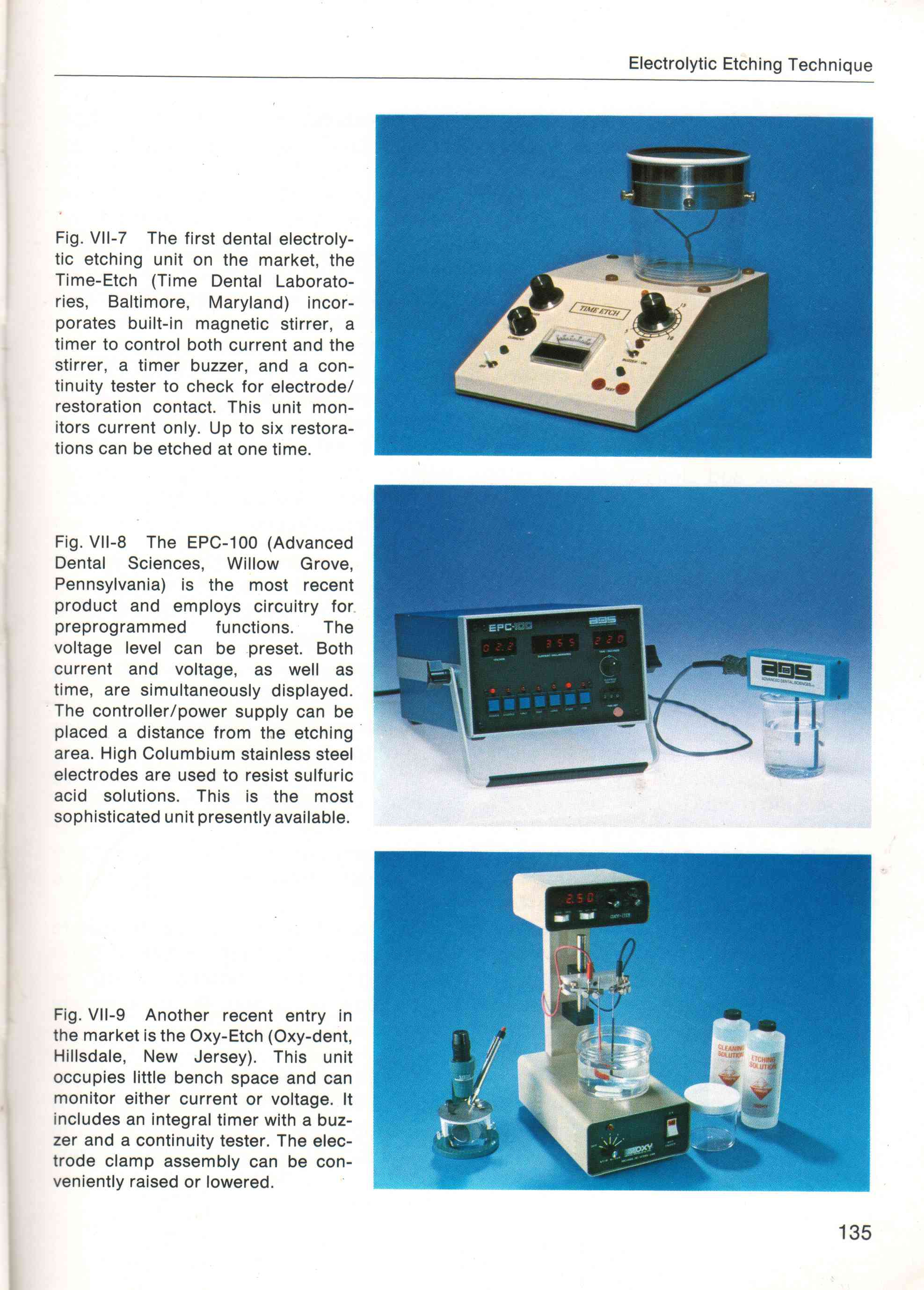 zc
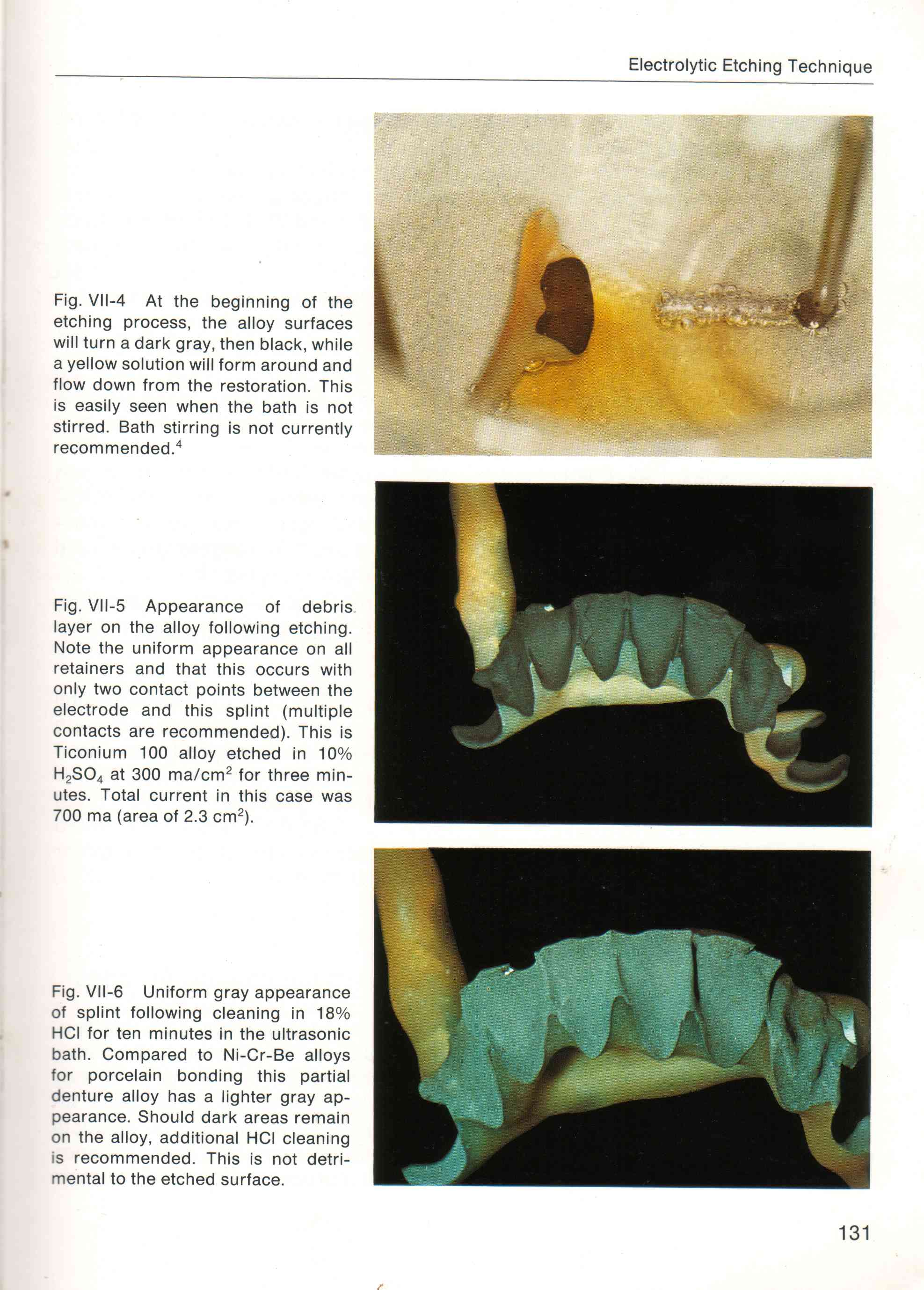 SOCKWELL TYPE
Used for addition retention
Both perforations & etching of the framework
Can be used where perforation cant be placed
MACROSCOPIC MECHANICAL RETENTION RESIN – RETAINED FPD’S
Developed by Moon & Hudgins et al
 Virginia Common wealth university school of dentistry    …….Virginia bridge…..
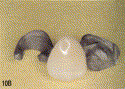 Lost salt technique 
Salt crystal size 150-250 microns
Adequate bond strength
Air abrasion with aluminium oxide
More retentive
CAST MESH FPD’S
Taleghani
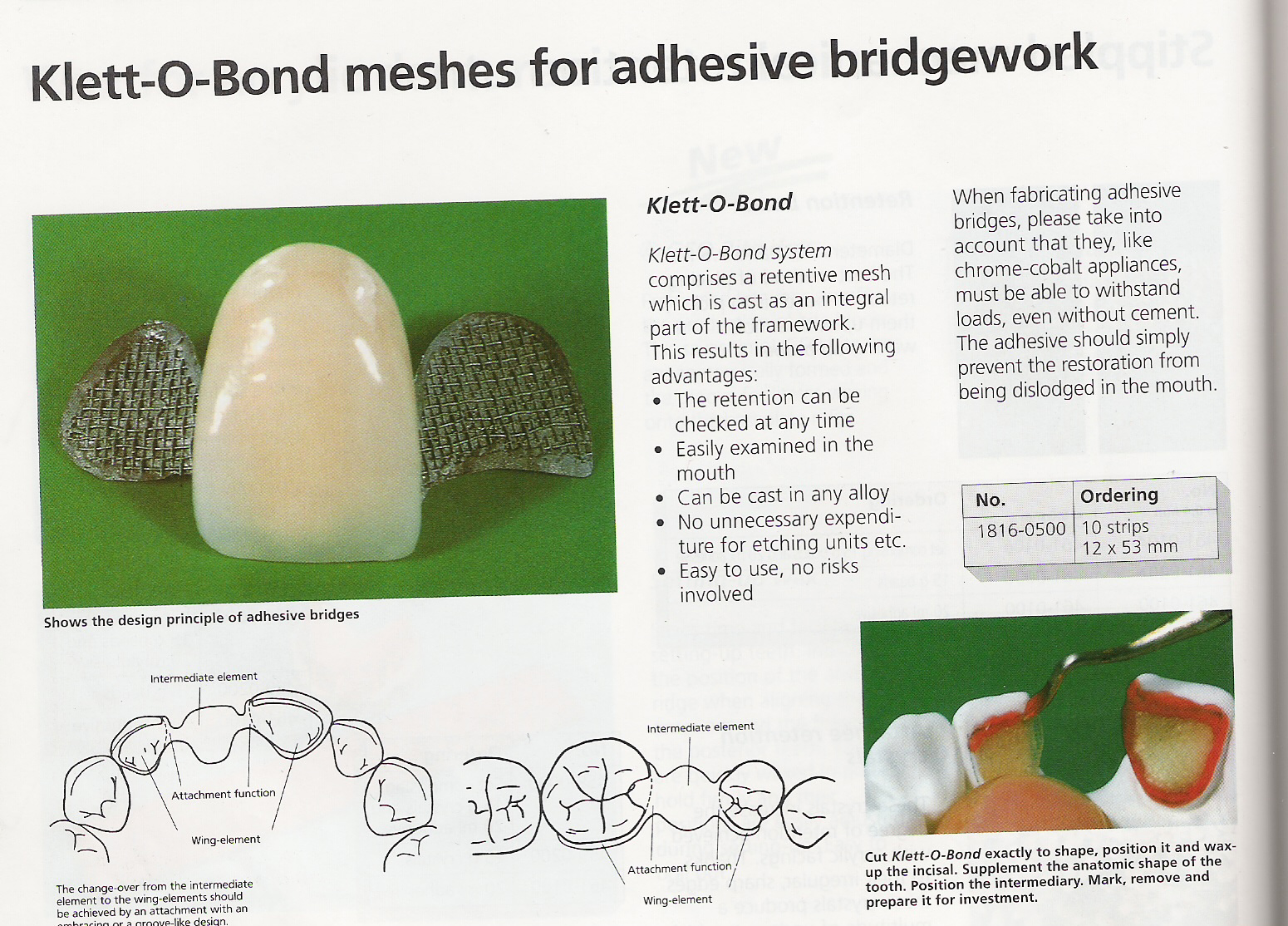 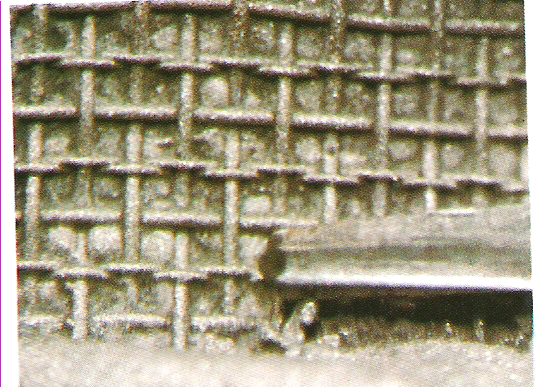 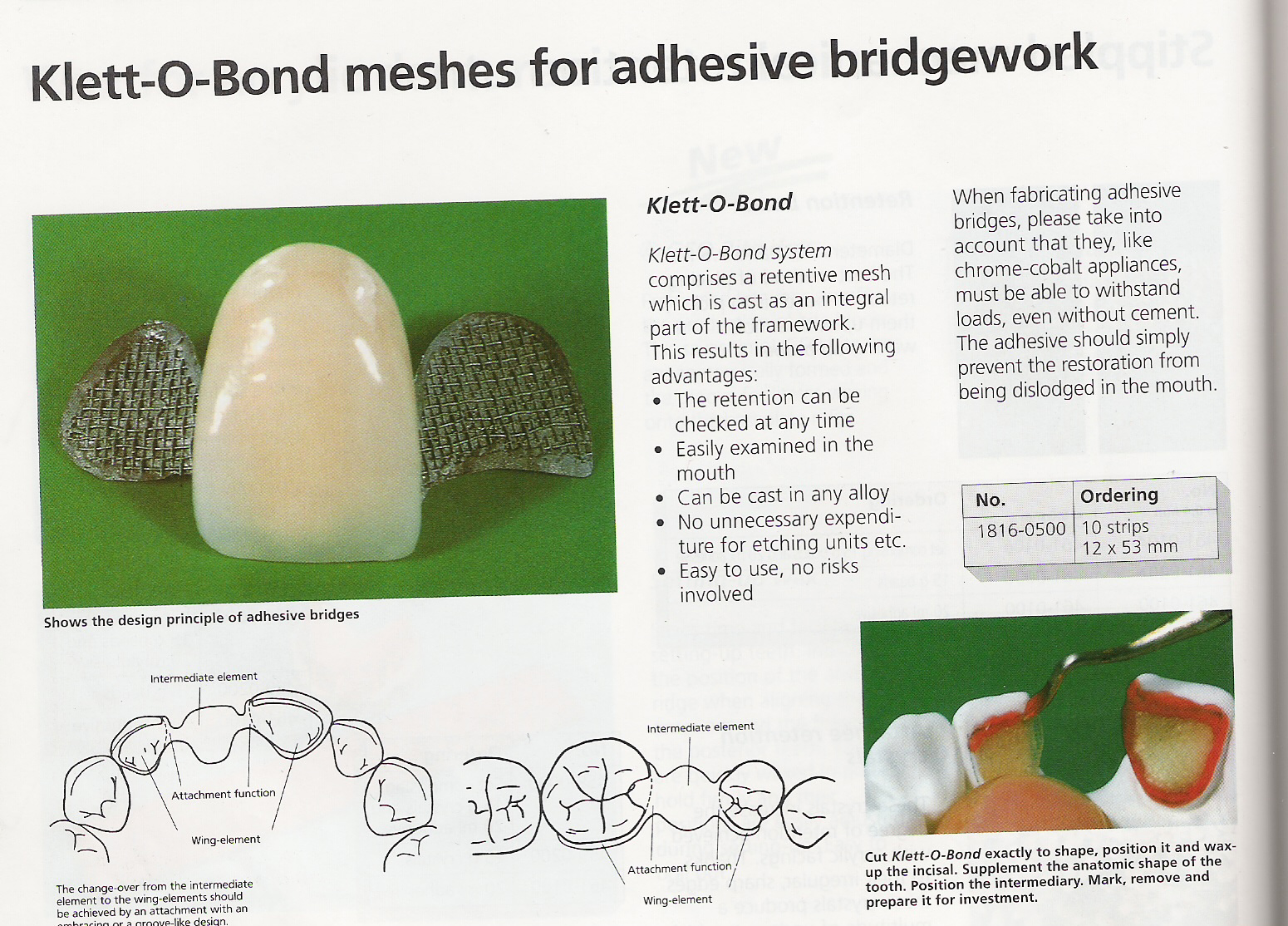 Here the nylon mesh is placed on the tissue surface of the retainer wax pattern
DRAWBACKS
Does not adapt to cast during pattern fabrication
Wax flows between mesh
CHEMICAL BONDING RESIN- RETAINED FPD’S
Adhesive resin cement bond to oxidized or tin plated surface
Resin cements form chemical bond to oxidized surface
Silicoater Classical
Rocatec System
Tin plating
ADHESION BRIDGES
Surface treatment of metals
Sand blasting
Tiller et al (1985)
Used alumina (50 microns) for sand blasting
Concluded sandblasting results in a highly activated metal surface
Demonstrated increased wettability of the surface
SILICOATER CLASSICAL
Tiller et al (1984)
Flame coating of silica carbide for 5 minutes
Silane is coated
Disadvantage – expensive 
                                 Uneven distribution of flame
                                 Chemically unstable silica layers
                                 No Protection ,of the layer formed
ROCATEC SYSTEM
Introduced in 1989
Tribochemical application of silica layer by sand blasting
Sand blasting with 110 microns alumina at a pressure of 0.25 Mpa
Sand blasting with 110 microns aluminium oxide modified with silicic acid
TIN PLATING
Done on noble metal alloys
Requires particle abrasion of the alloy surface
Uses a tin amide solution
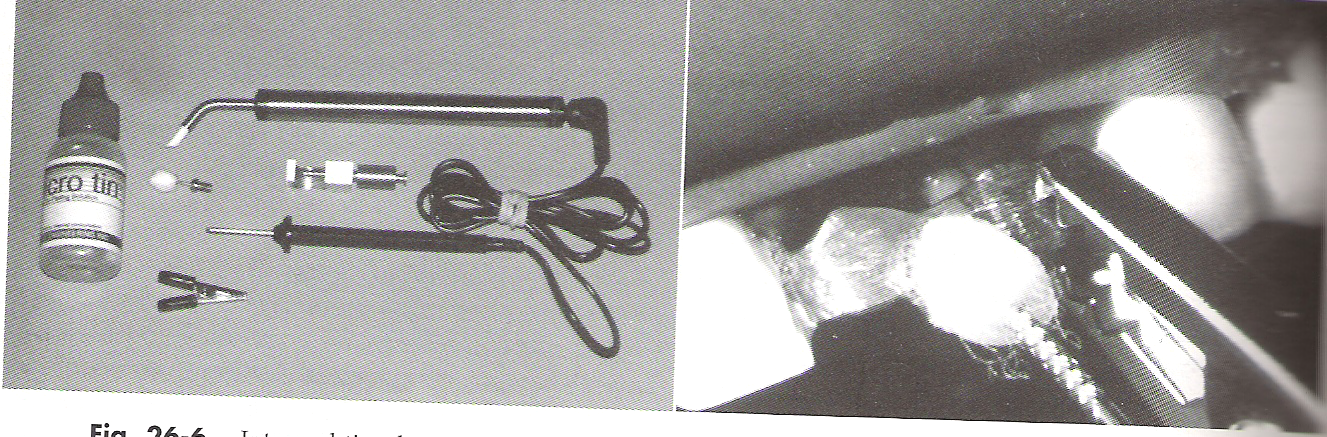 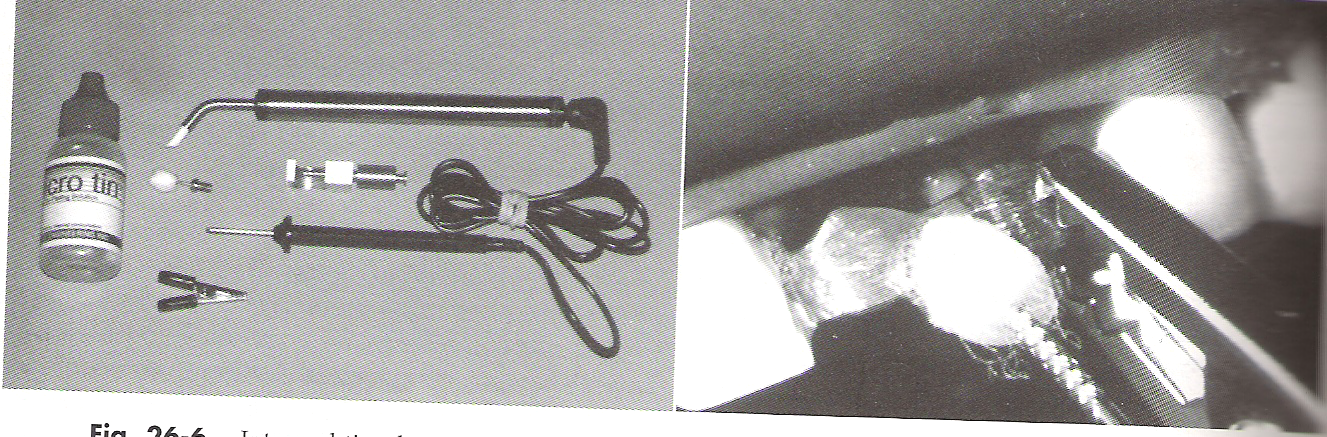 FIBRE REINFORCED COMPOSITE RESIN FPD’S
Consists of a fiber reinforced substructure
Veneered with composite material
flexural strength , tensile strength & fracture resistance 
Translucent
TYPES OF FIBRES
Glass

Polyethylene

Polypropylene

carbon
PROCEDURE
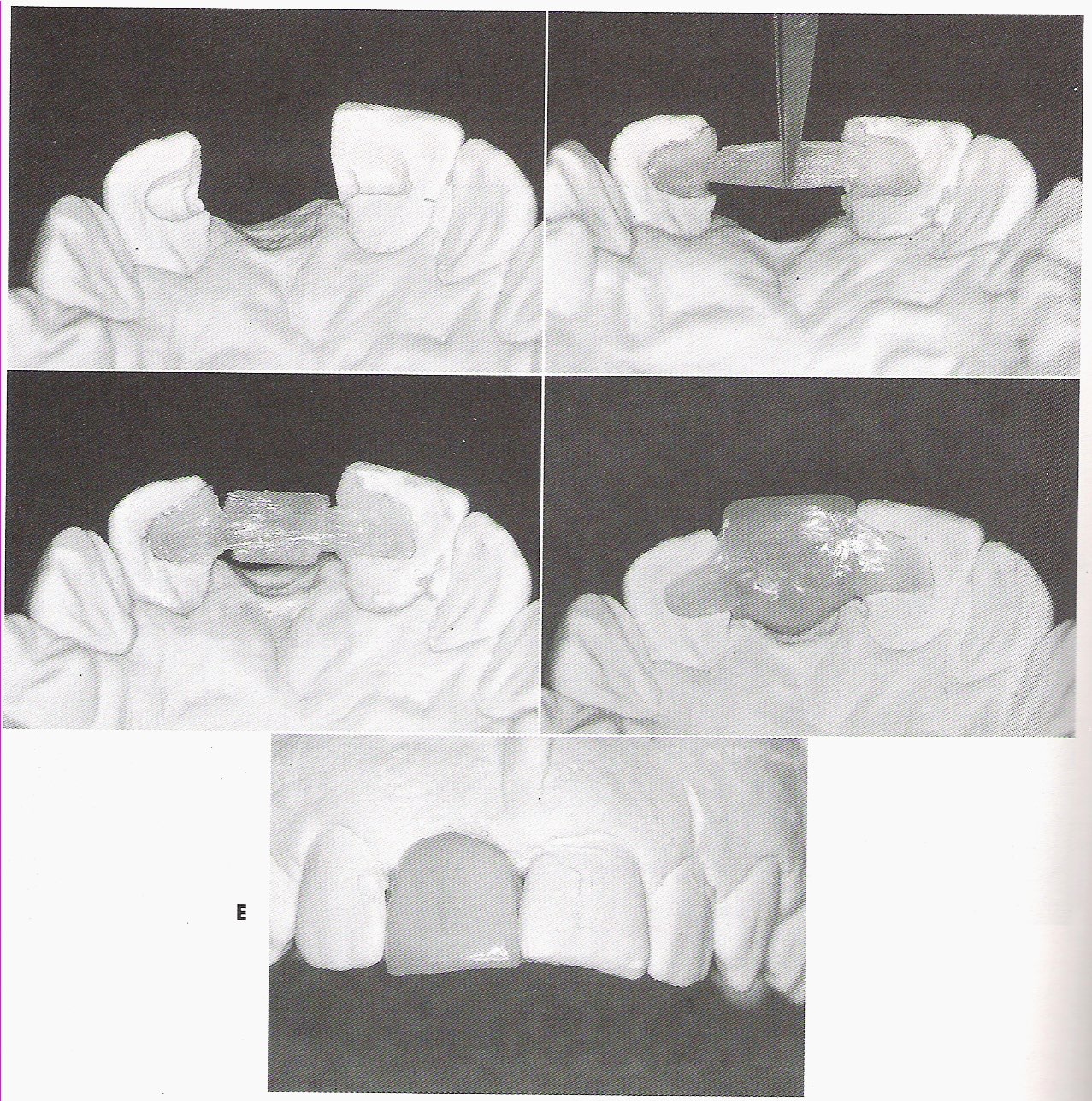 FUNG BRIDGE
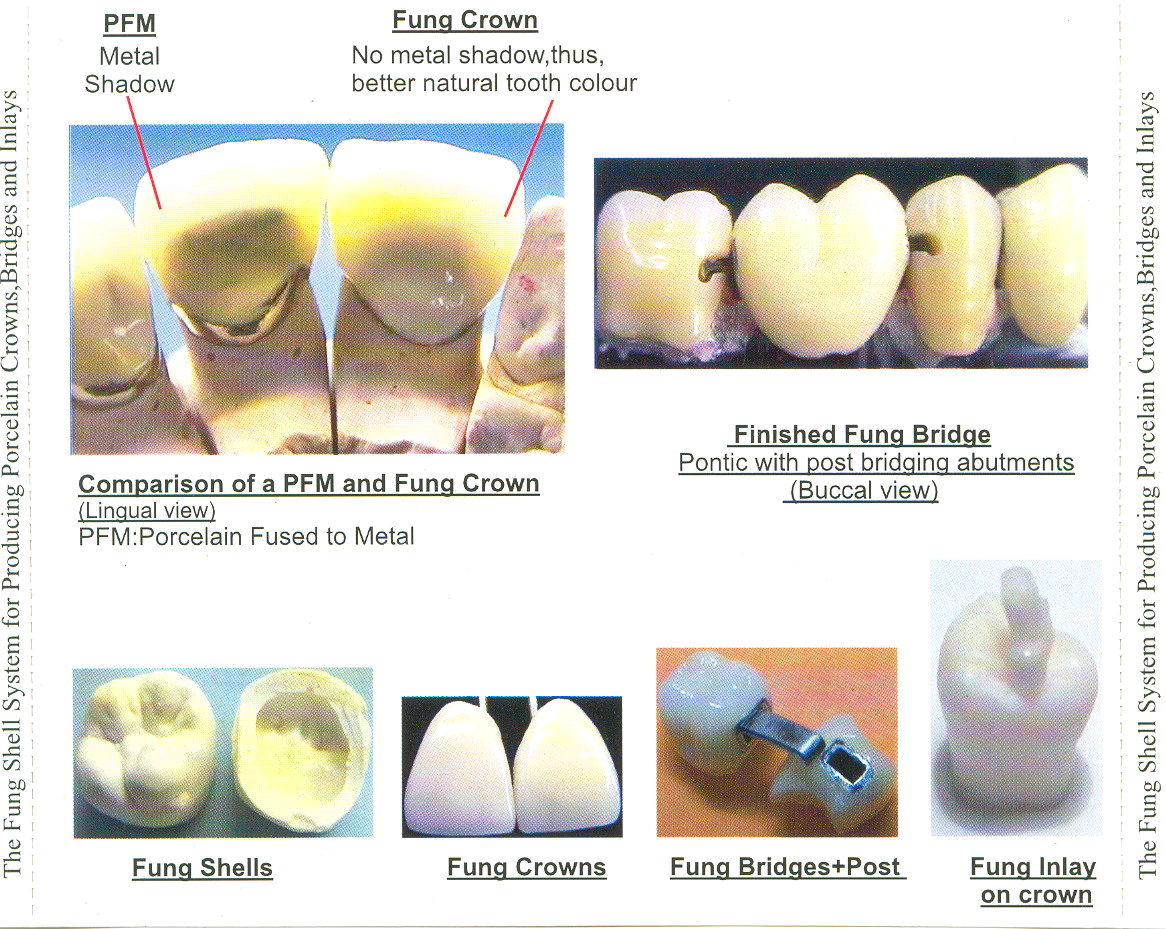 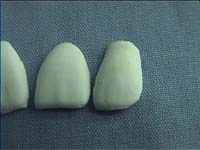 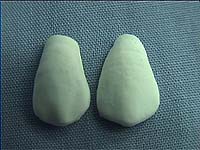 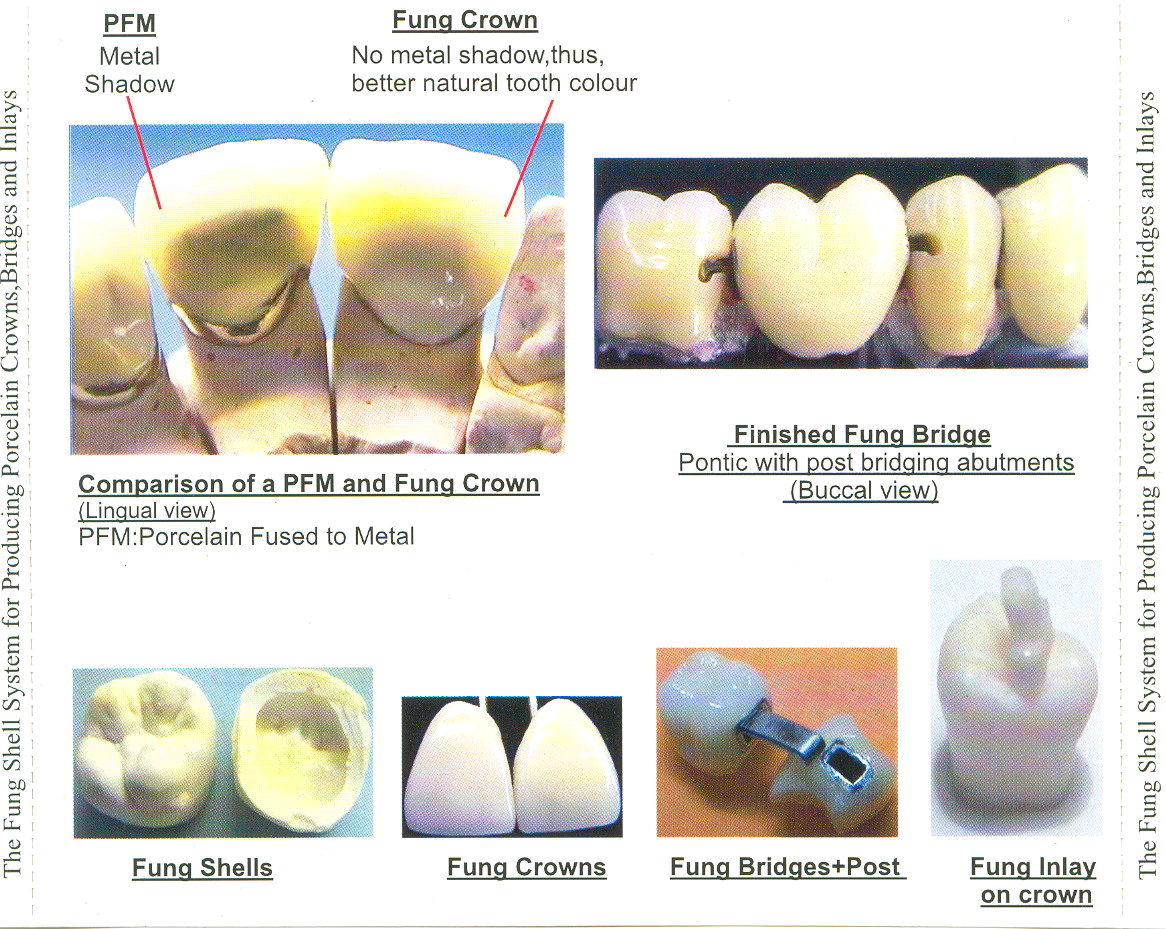 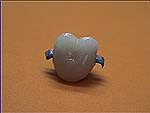 hxh
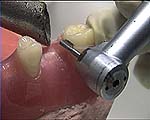 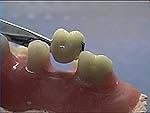 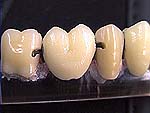 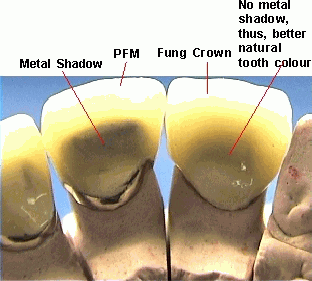 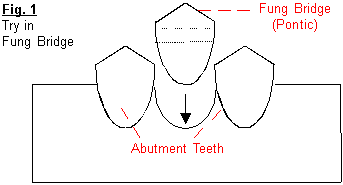 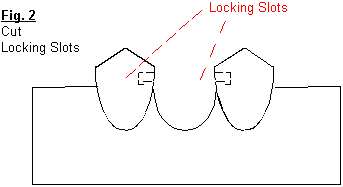 t
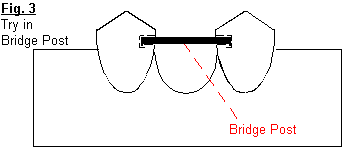 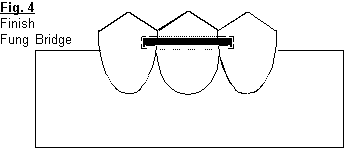 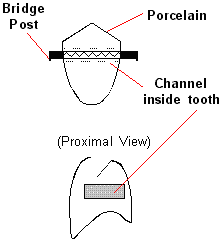 ADVANTAGES 
It is of lower cost compared to custom made resin – bonded bridges.
Simple to make, not time consuming hardly takes a few minutes.
No need of impression making and laboratory work.
Can be given to patient in a single appointment.
 Good esthetics no exposure of metal in proximal areas.
Longevity comparable to resin bonded bridges
REVIEW OF LITERATURE.
Williams V.D, Dremon D.G et al (1982)
studied the effect of retainer design on retention of filled resins to acid - etched FPD’s. 
They determined which retainer design had the best retention capacity to enamel.
Rochette used 6 holes with sharp spatula in wax pattern 0.8mm in diameter.
Howe and Denehy used 1-1.5mm, 0.5mm in diameter.
Kuhlke and Drenon used 0.33- 0.5mm thickness holes drilled
Newman bonded orthodontic brackets using fine mesh screen.

They found that all retainer design had enough retention for anterior forces of occlusion. Most retainer failure occurred at retainer - composite resin interface.
G.J. Livaditis and V.P. Thompson (1982))
Described a technique for a retentive mechanism that etches the inner side of the cast fixed partial denture frameworks. They etched metal ceramometal restoration with 0-5N nitric acid was then bonded to the enamel surface utilizing the technique for acid etching enamel. They suggested that improved resin bonded retainers provide innovative conservative and viable alternatives to traditional fixed prosthodontics
Re G.J. et al (1988) 
Compared three methods of etching metals for resin bonded bridges. Ni- Cr alloys were air abraded with 50μm alumina MET- ETCH Gel, Electrolytic etching with 10% sulfuric acid for 10 mins at 300mA and Silicoating were evaluated as surface treatments. It was observed that silicoating with electrolytic etching gave superior results. MET- Etch Gel produced lowest shear strength
TANAKA T. ET AL (1986)
studied the effect of oxidation of alloys on the bond strength of resin cements. Here two types of alloys Ni- Cr and Co – Cr alloys were used. Two samples were air brushed with 50μm alumina powder whereas others oxidized with an oxidizing agent. A solution of 0.3% sulfuric acid and 1% potassium per manganate forms an oxide layer thus increasing the adherence of resin cements. It was shown that Ni- Cr alloys developed superior bond strength after sandblasting and oxidation but an equivalent strength was obtained with Co –Cr alloys by merely sandblasting and ultrasonic washing.
ADVANTAGES
Minimum tooth preparation
Lack of pulpal involvement
No anesthesia
 Minimum periodontal involvement
Simplified impression procedures
Improved esthetics
Provisional not usually required
Possibility of rebonding
Reduced Cost & chair time
DISADVANTAGES
Irreversible

Uncertain longevity

No space corrections

Good alignment of abutments is required

Plaque accumulation 

Esthetics compromised on posterior teeth

Incisal graying

Dependence on laboratory
INDICATIONS
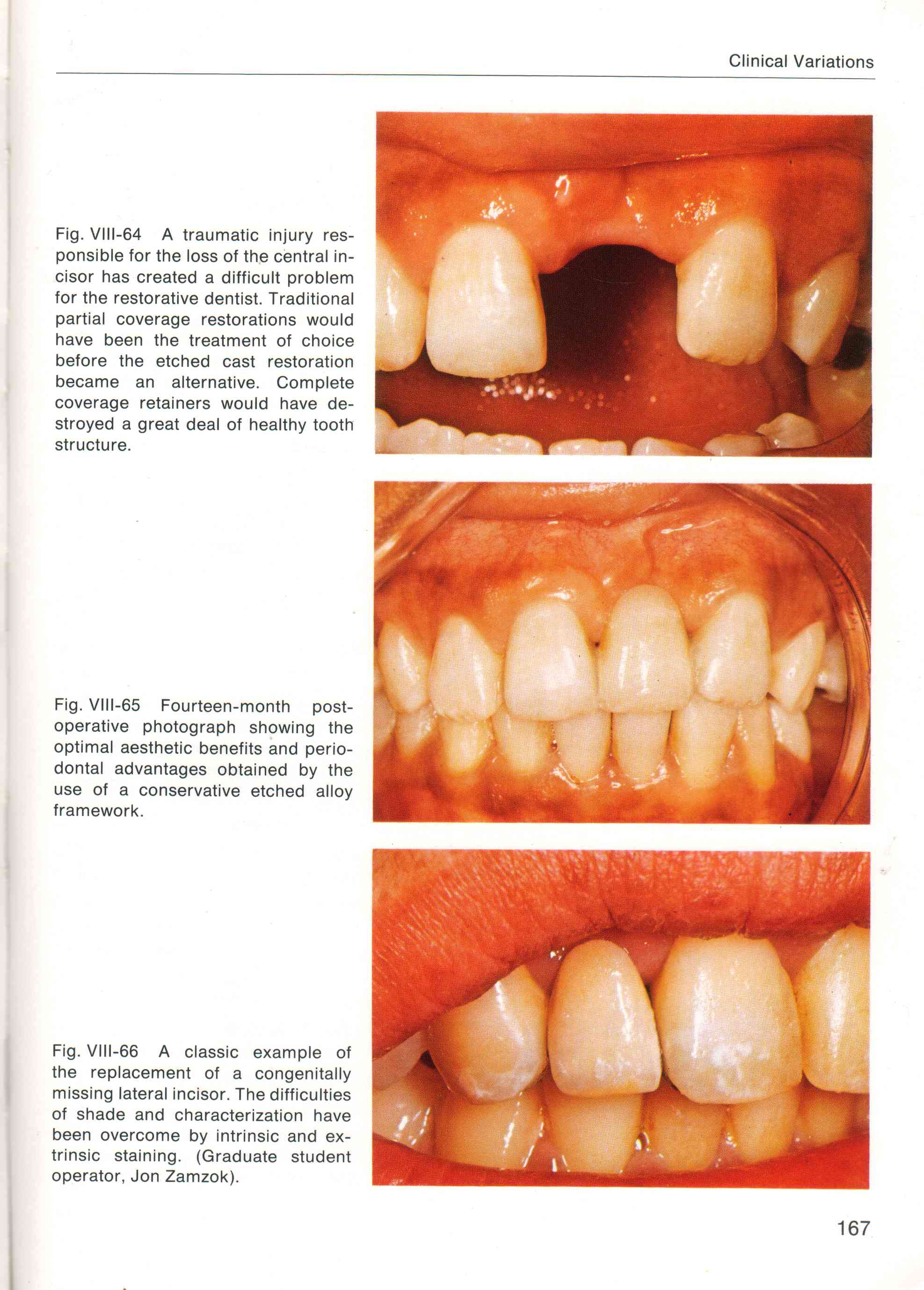 Replacement of missing anterior teeth in children and adolescents
Caries free abutment teeth or unrestored abutments
Maxillary & Mandibular incisor replacement
Periodontal splints
Post orthodontic stabilisation
Prolonged placement of interim prosthesis
Single posterior tooth replacement
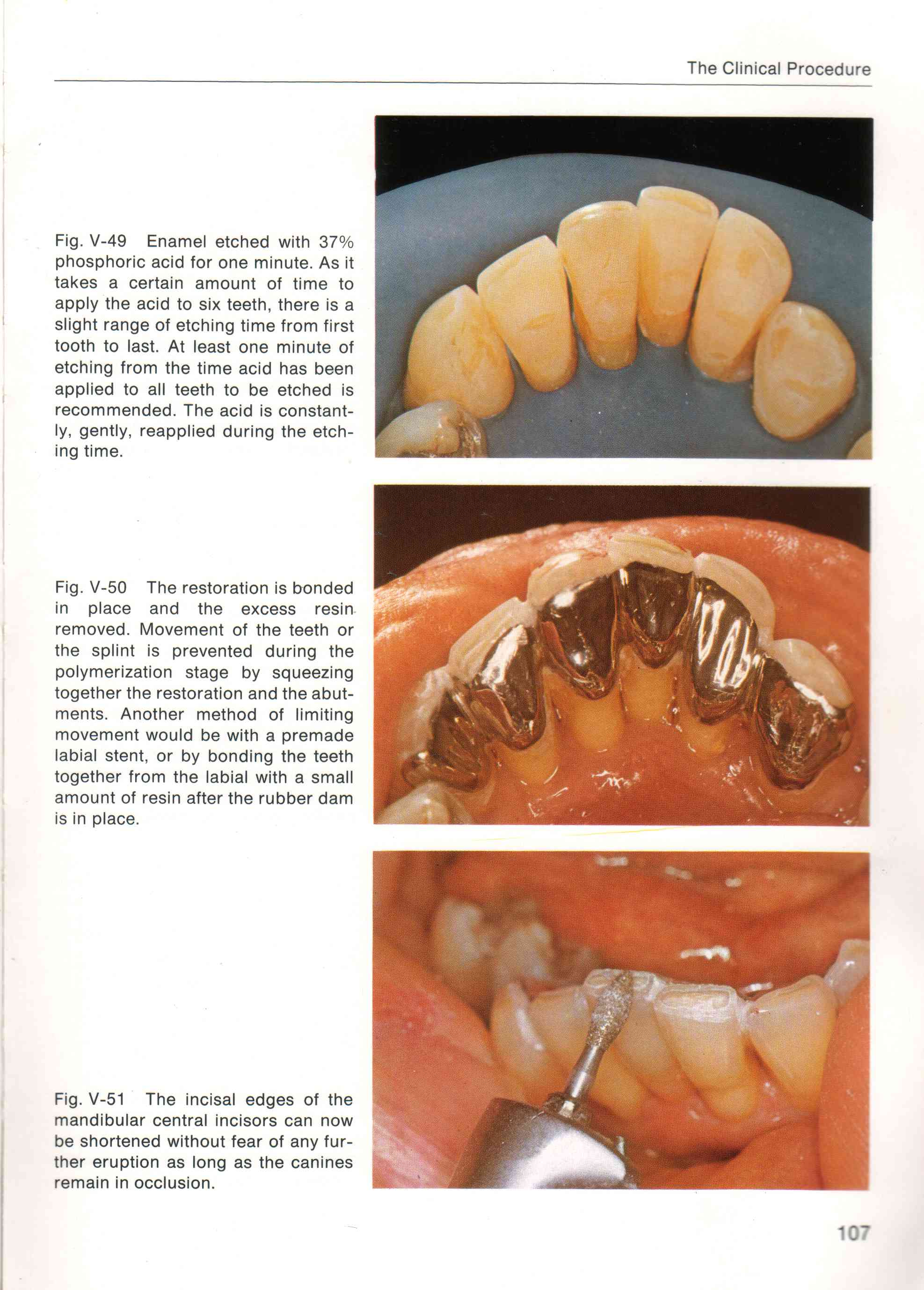 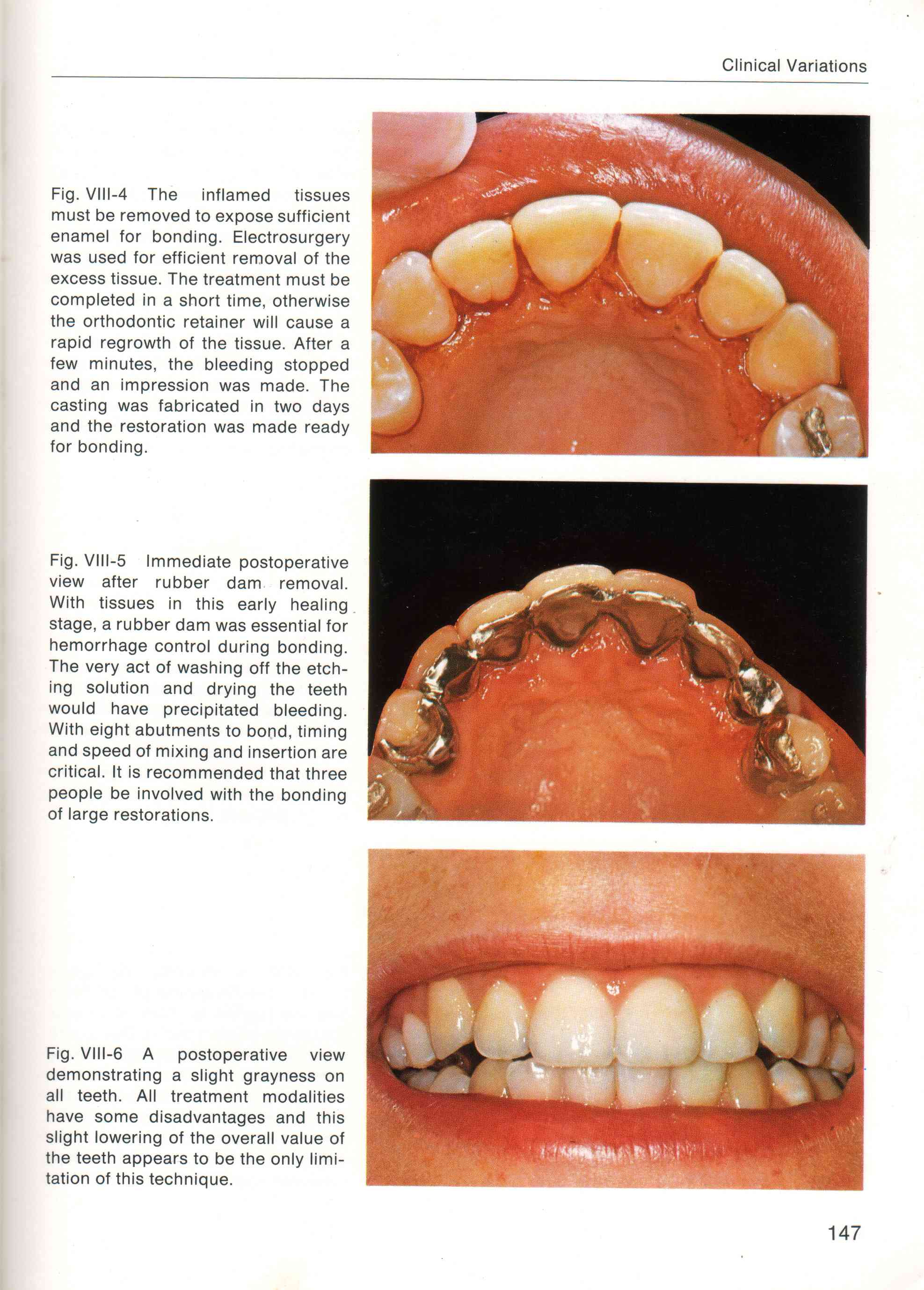 CONTRAINDICATIONS
Parafunctional habits

Long edentulous span

Extensive caries

Restored or damaged abutments

Compromised enamel

Nickel sensitivity

Deep vertical overbite

Incisors with thin faciolingual dimensions
SELECTION OF ABUTMENTS
Caries free

Periodontally sound

Adequate thickness of enamel

One abutment on either side
BUR SELECTION
Gingival margins & circumferential preparation – 
                                                    chamfer tapereddiamond.

Occlusal & incisal rest seats – 
                                            diamond / carbide inverted cone burs.

Additional retentive features / slots, grooves or pinholes -- 		                   tapered fissure carbide.
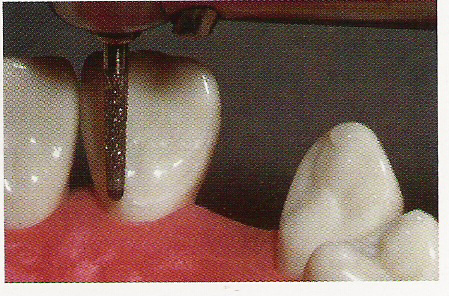 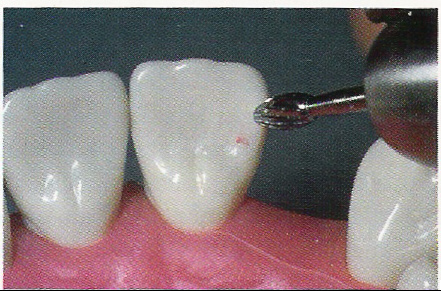 ANTERIOR DESIGN PRINCIPLES
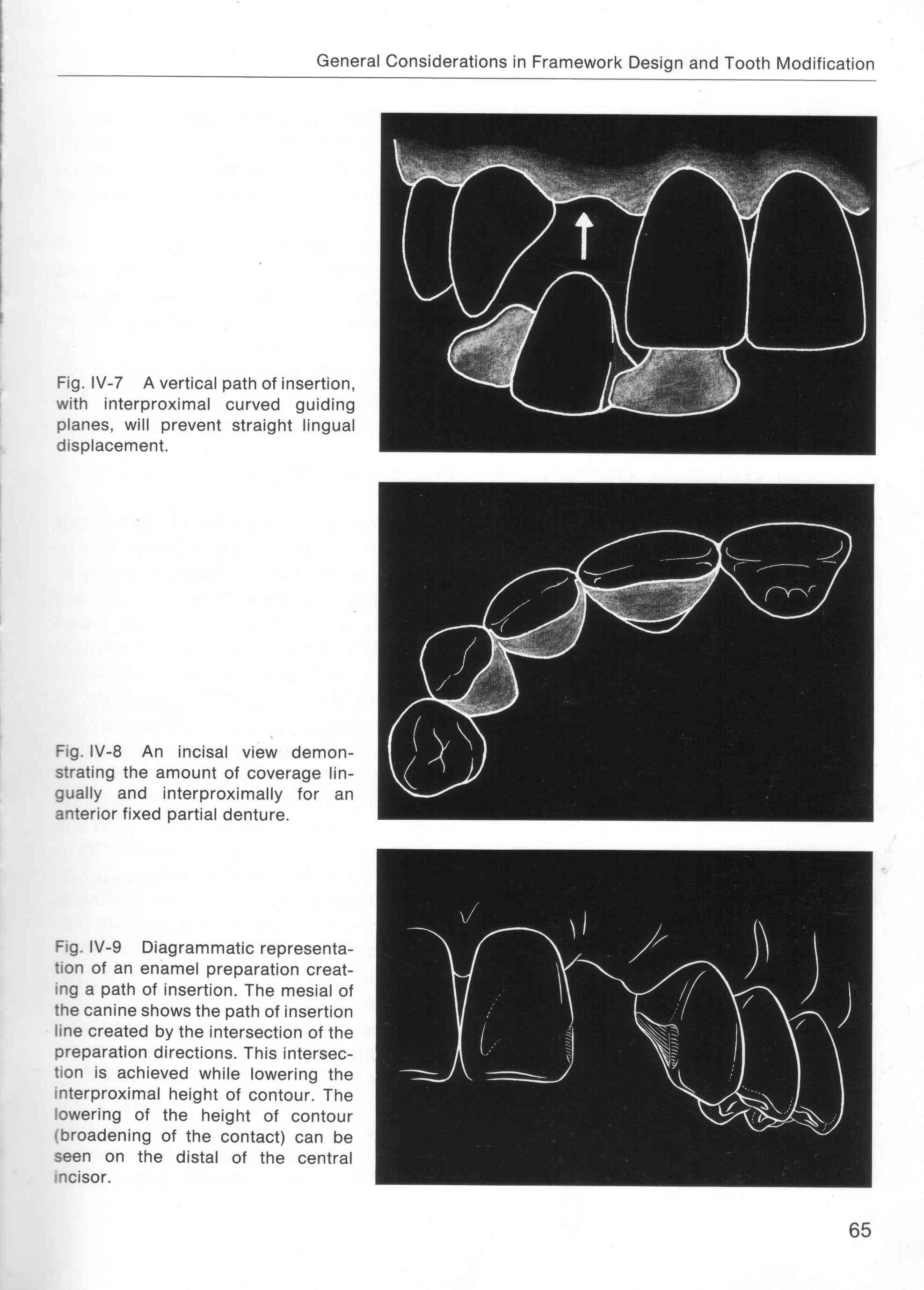 Abutment modified ,Proximal wrap around
Extension of framework onto uninvolved marginal ridge
Definite finish line
Cingulum notches or counter sinks
Grooves
Existing restorations may be incorporated
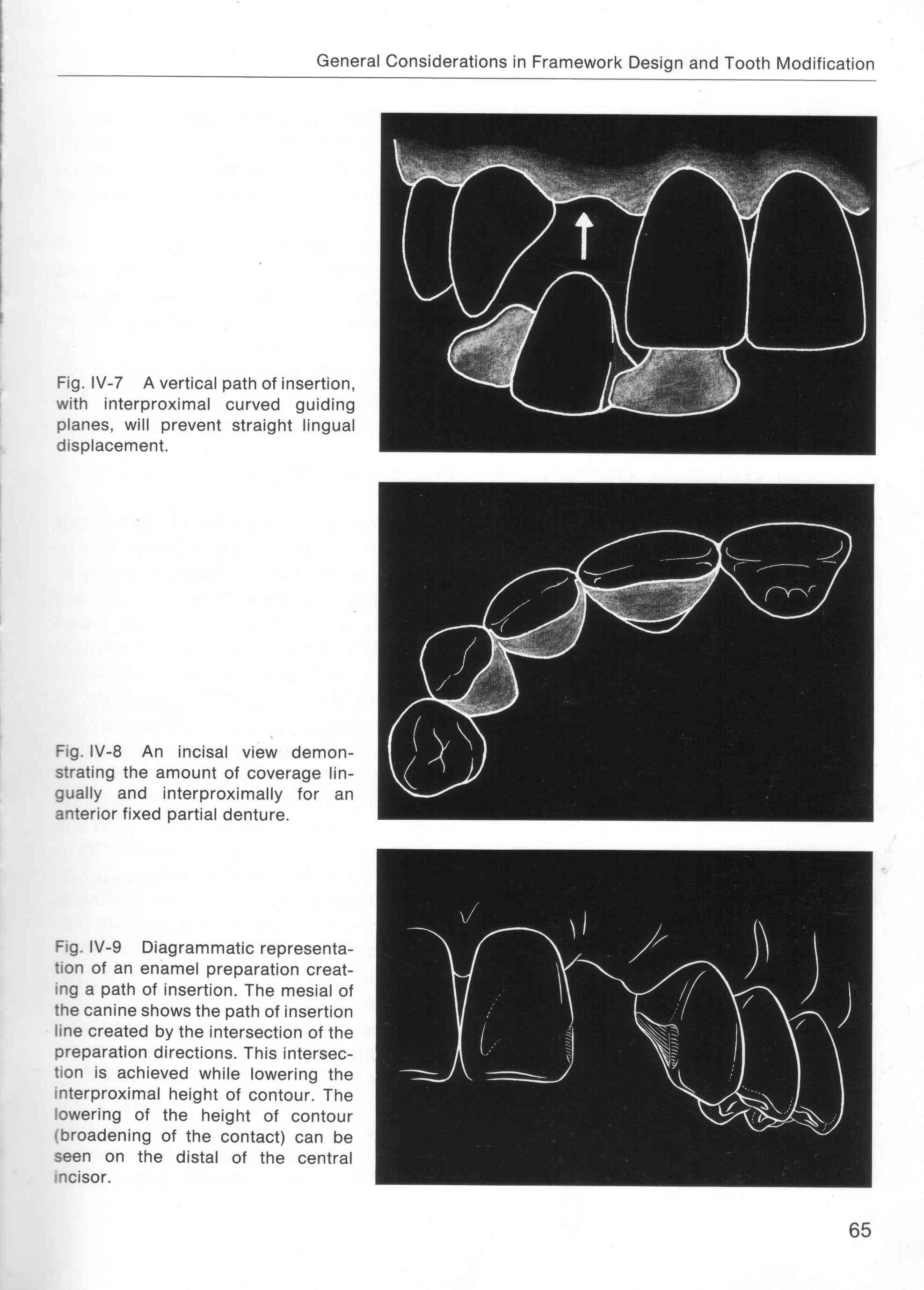 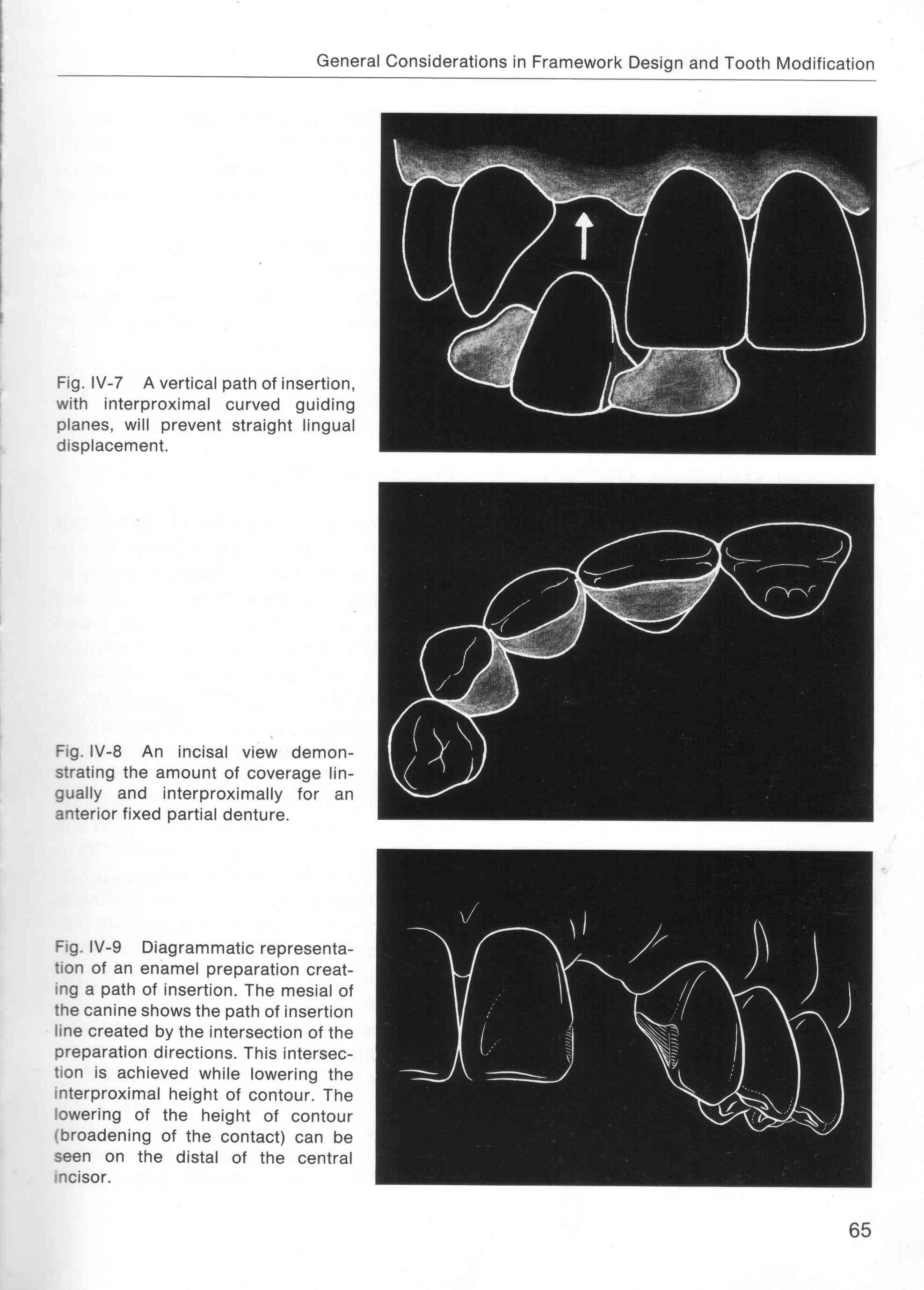 ANTERIOR TOOTH PREPARATION
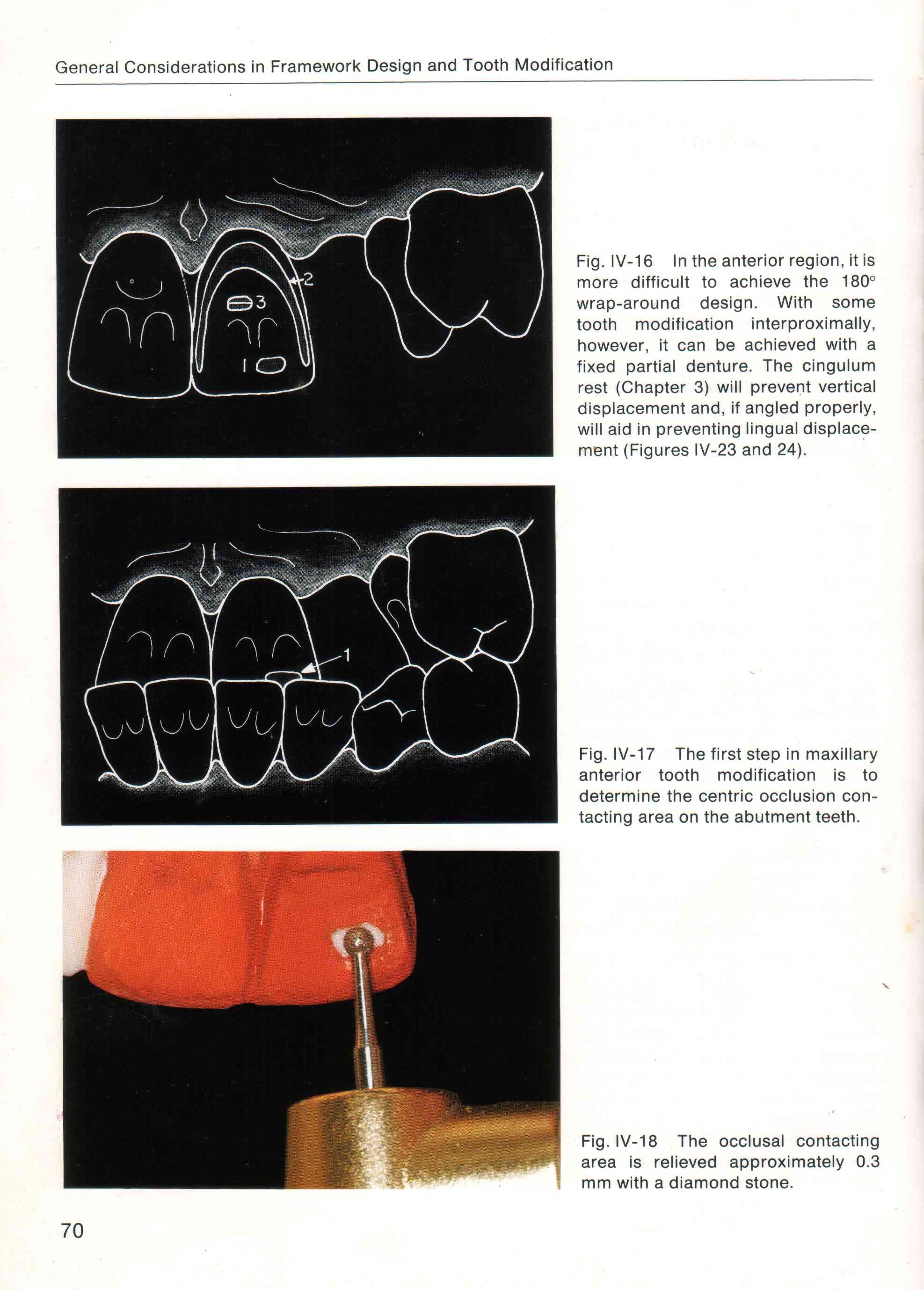 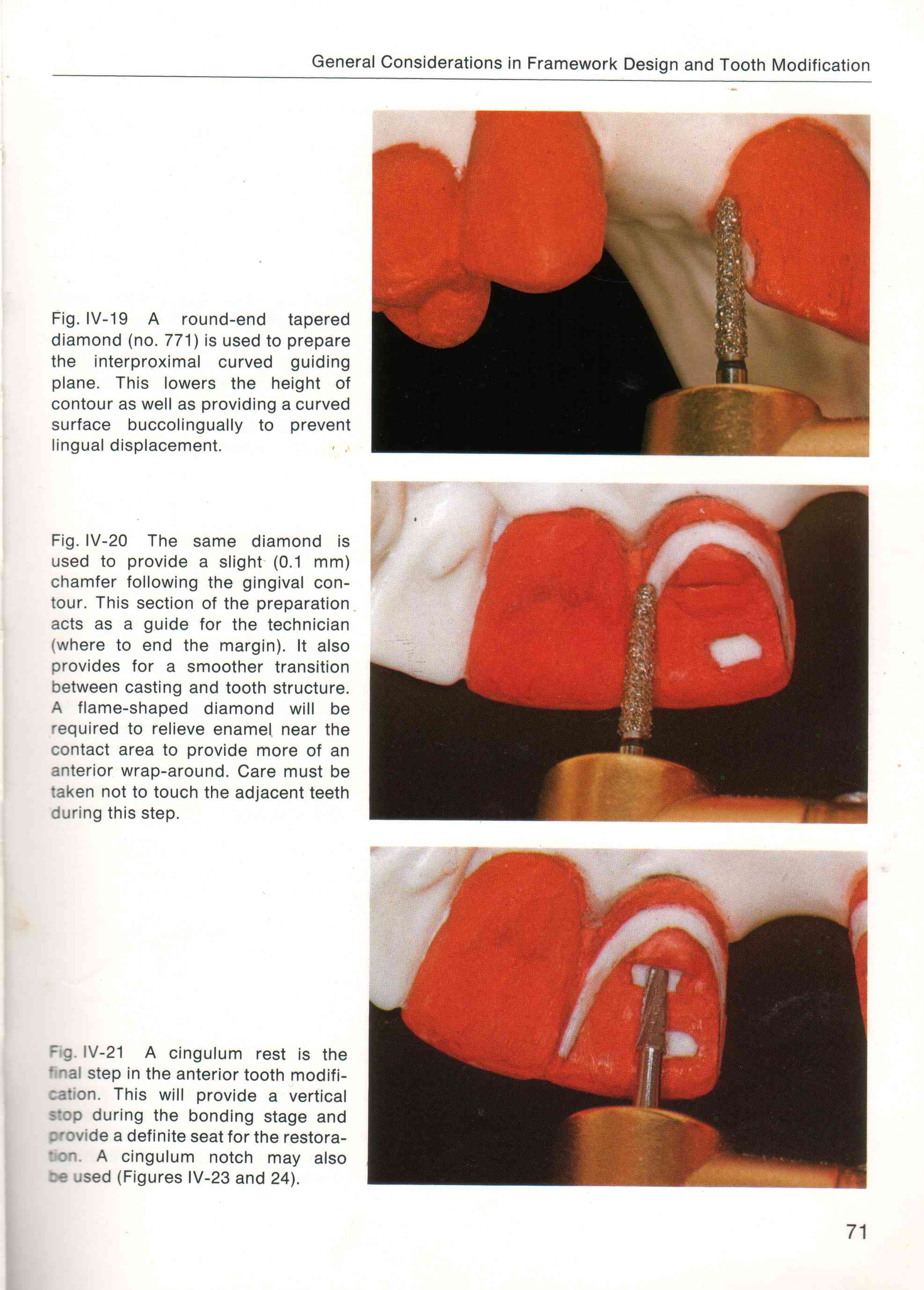 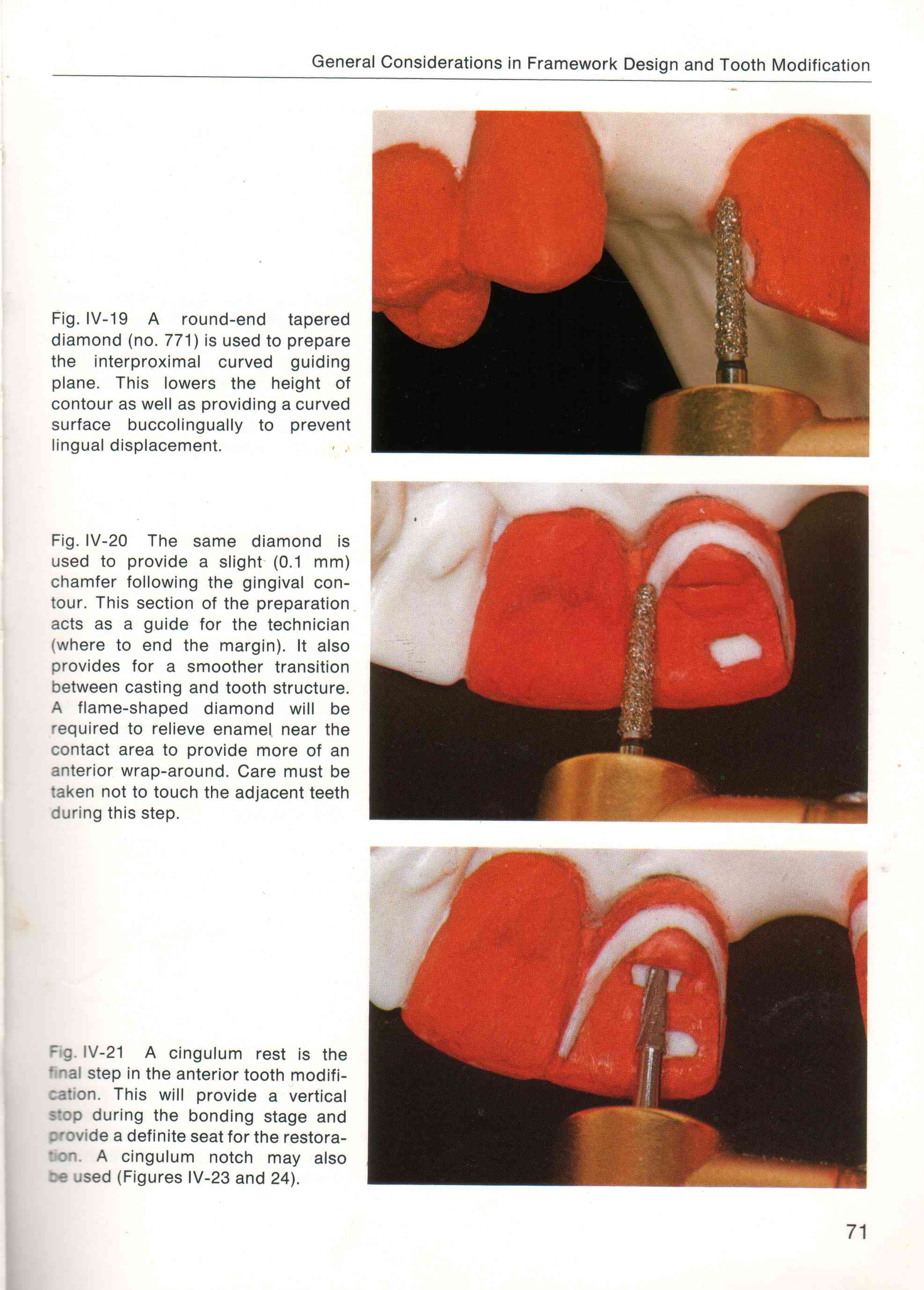 POSTERIOR DESIGN PRINCIPLES
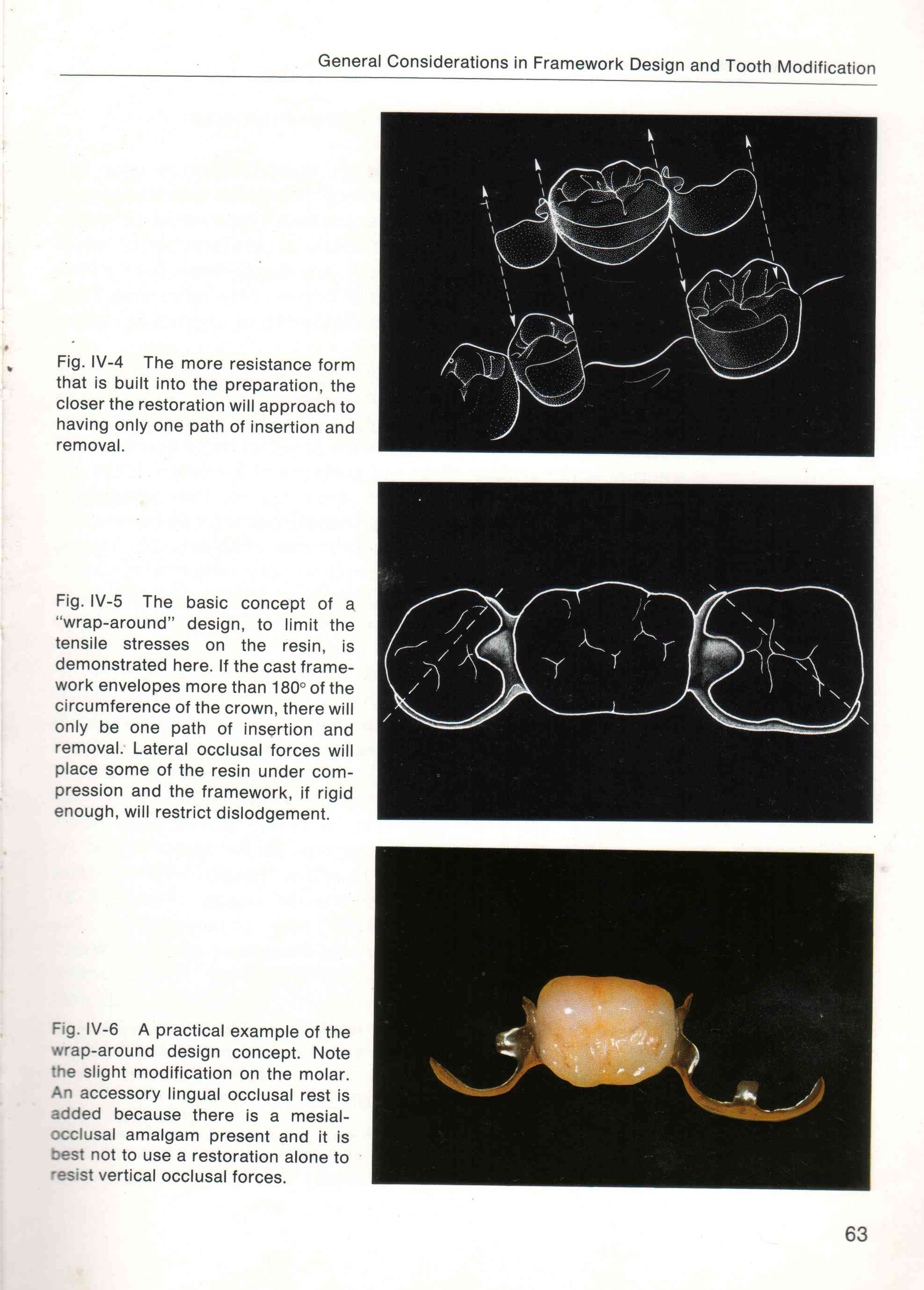 Distinct path of insertion

Proximal resistance form created

Proximal wrap around obtained

Maximum bonding area utilized

Occlusal rest required

Definite gingival margin
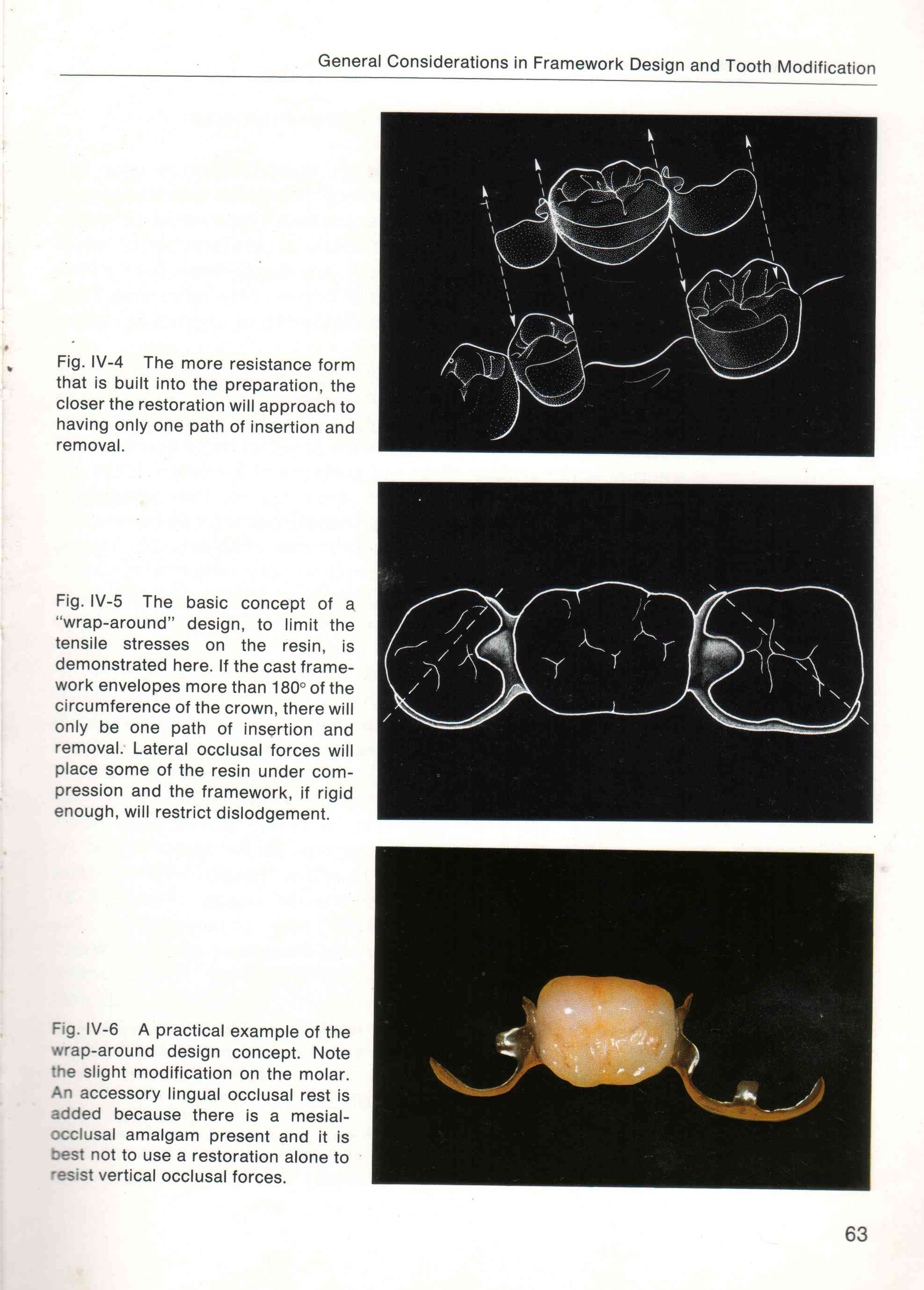 POSTERIOR TOOTH PREPARATION
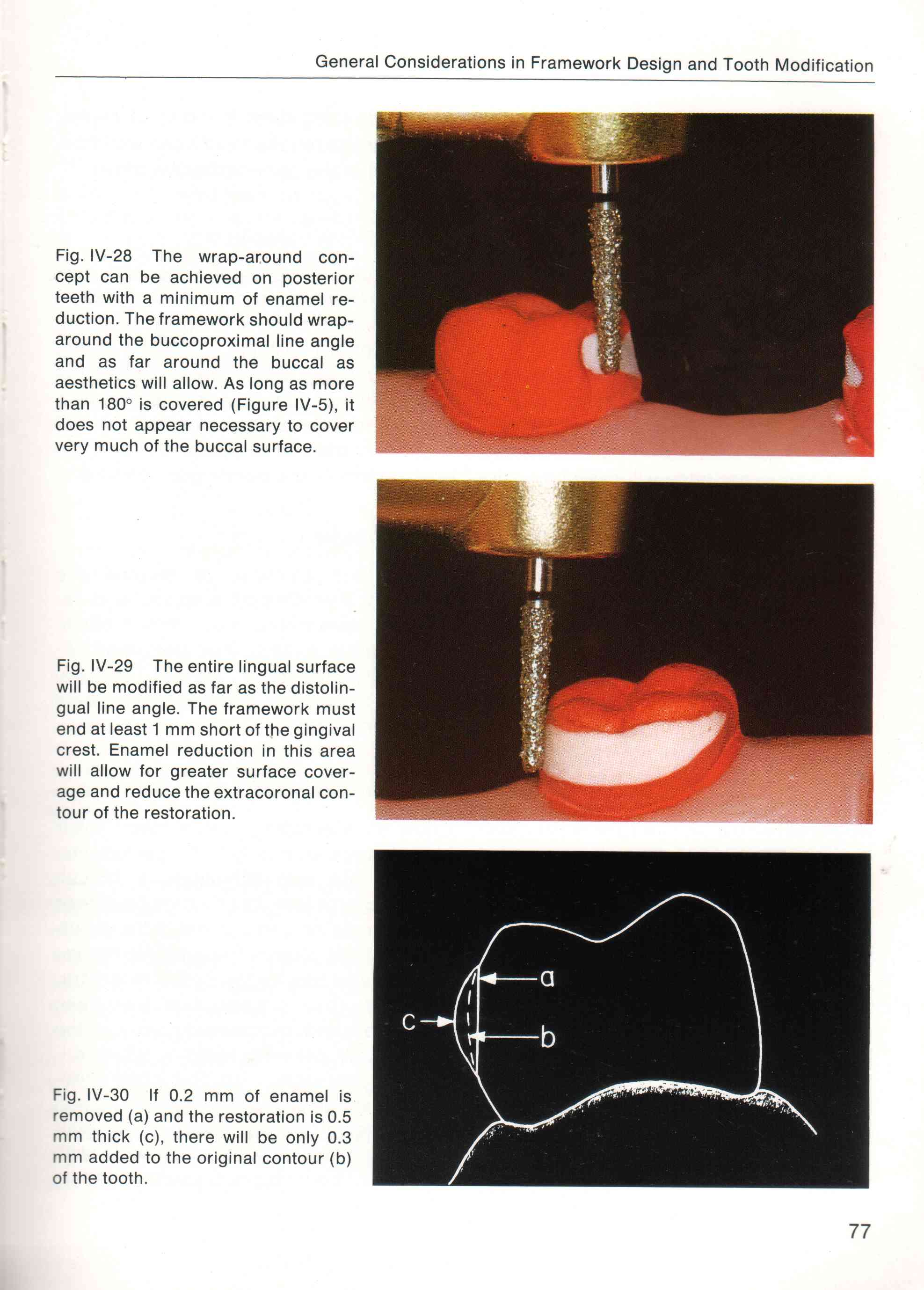 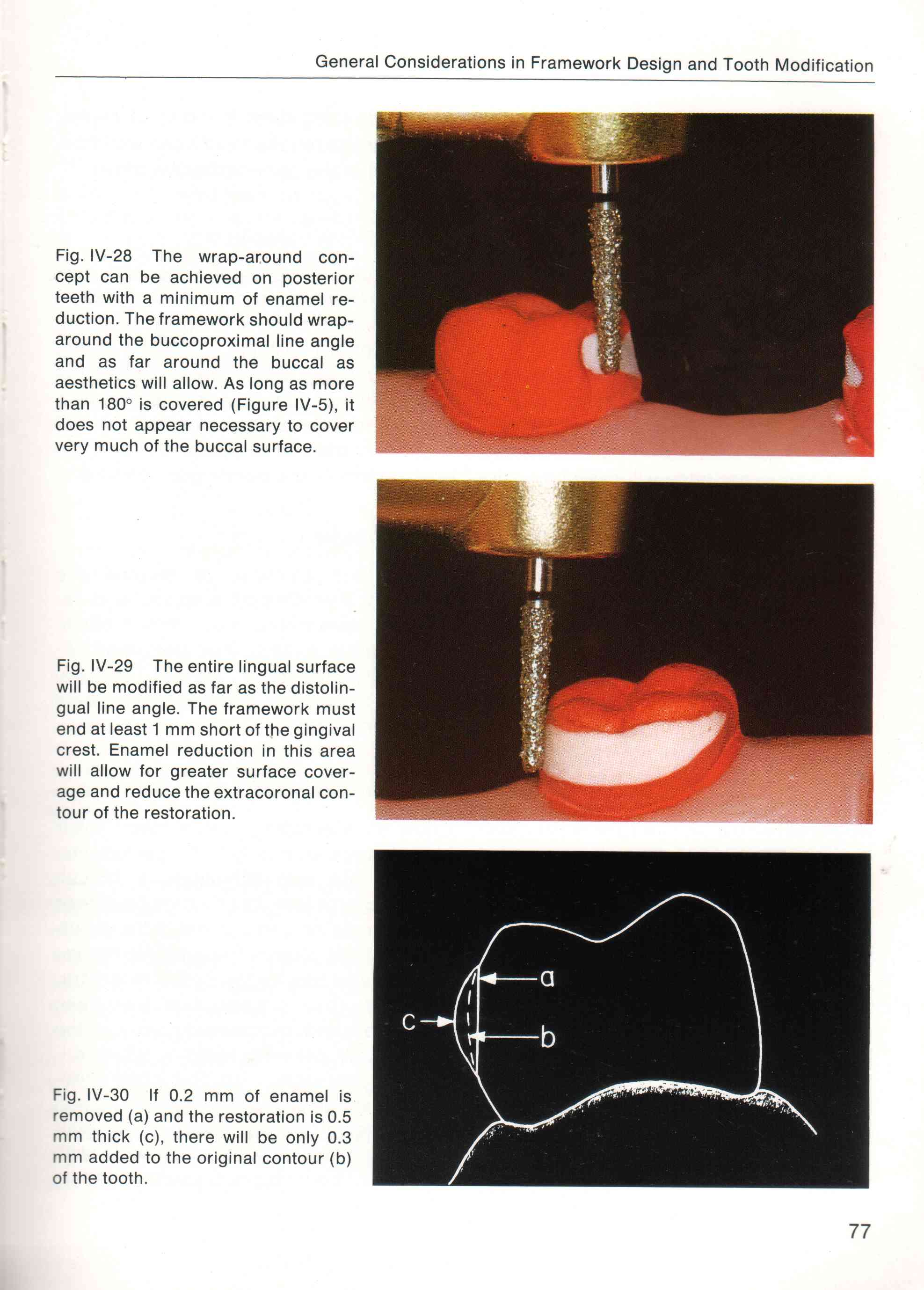 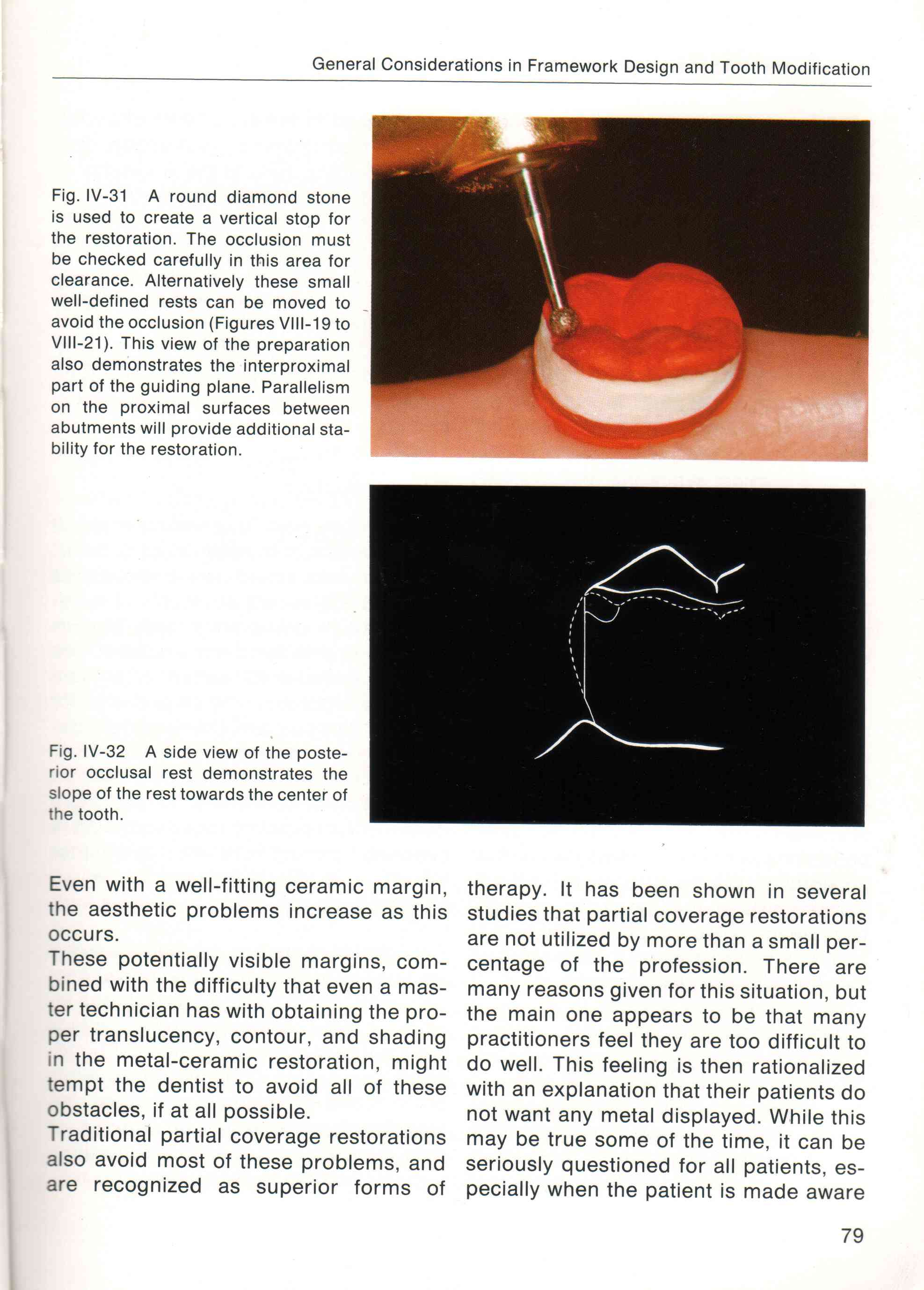 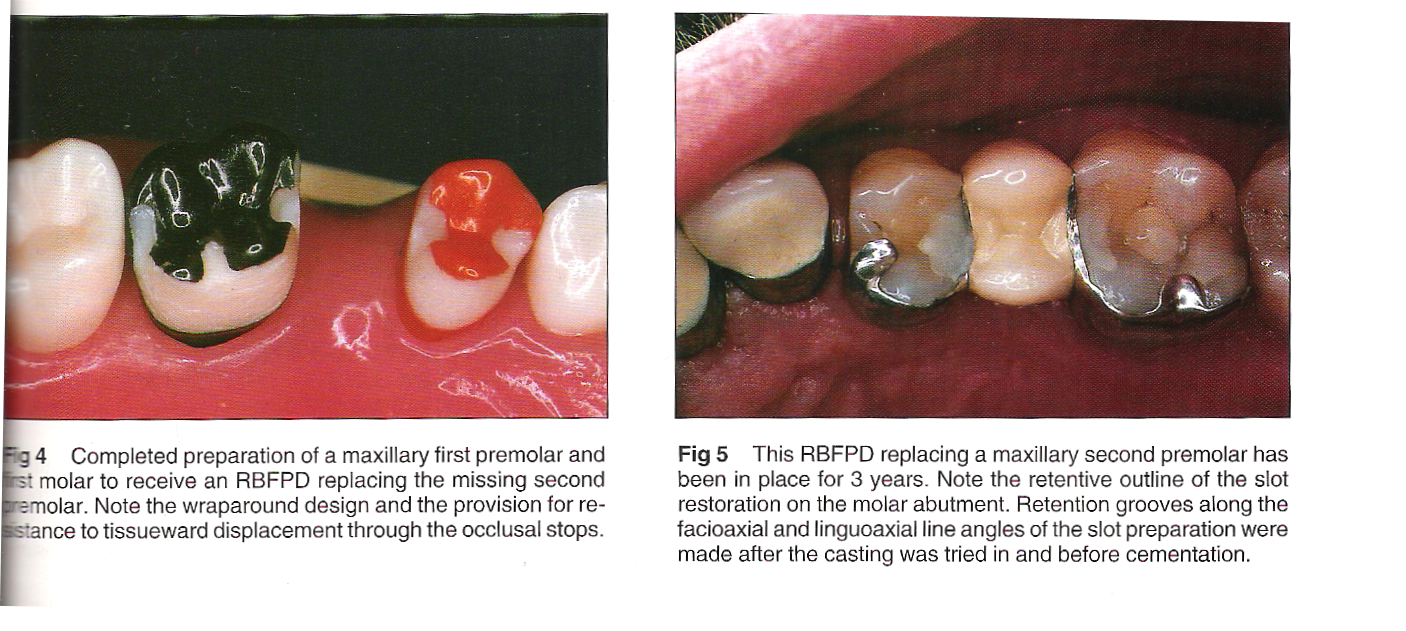 IMPRESSION PROCEDURE
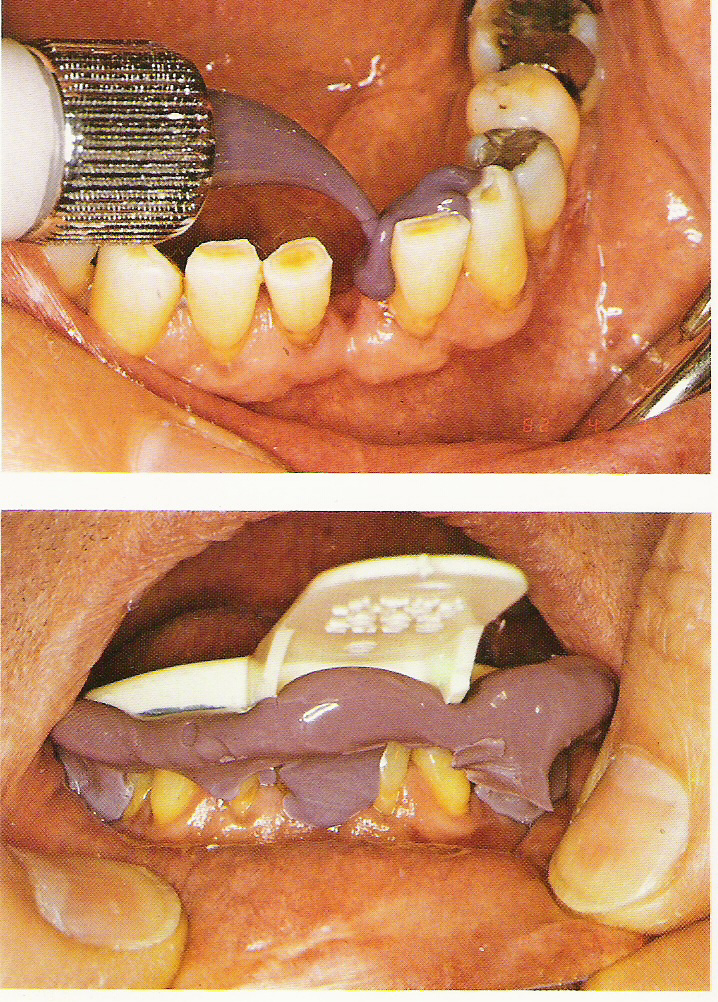 Elastomeric impressions are superior and reversible hydrocolloid is less desirable for final replica.
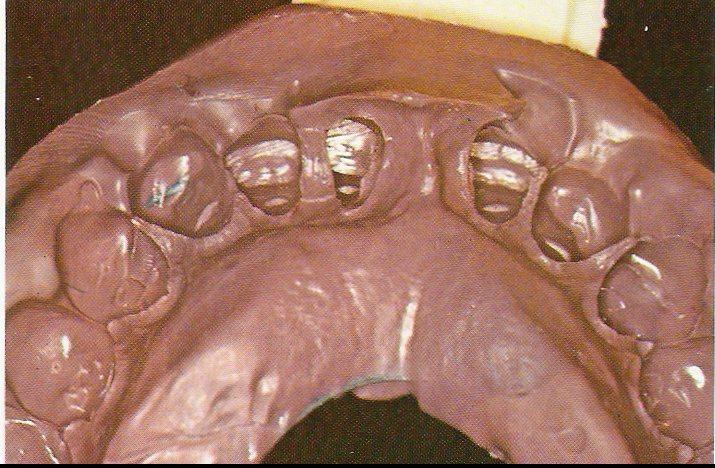 LAB PROCEDURE
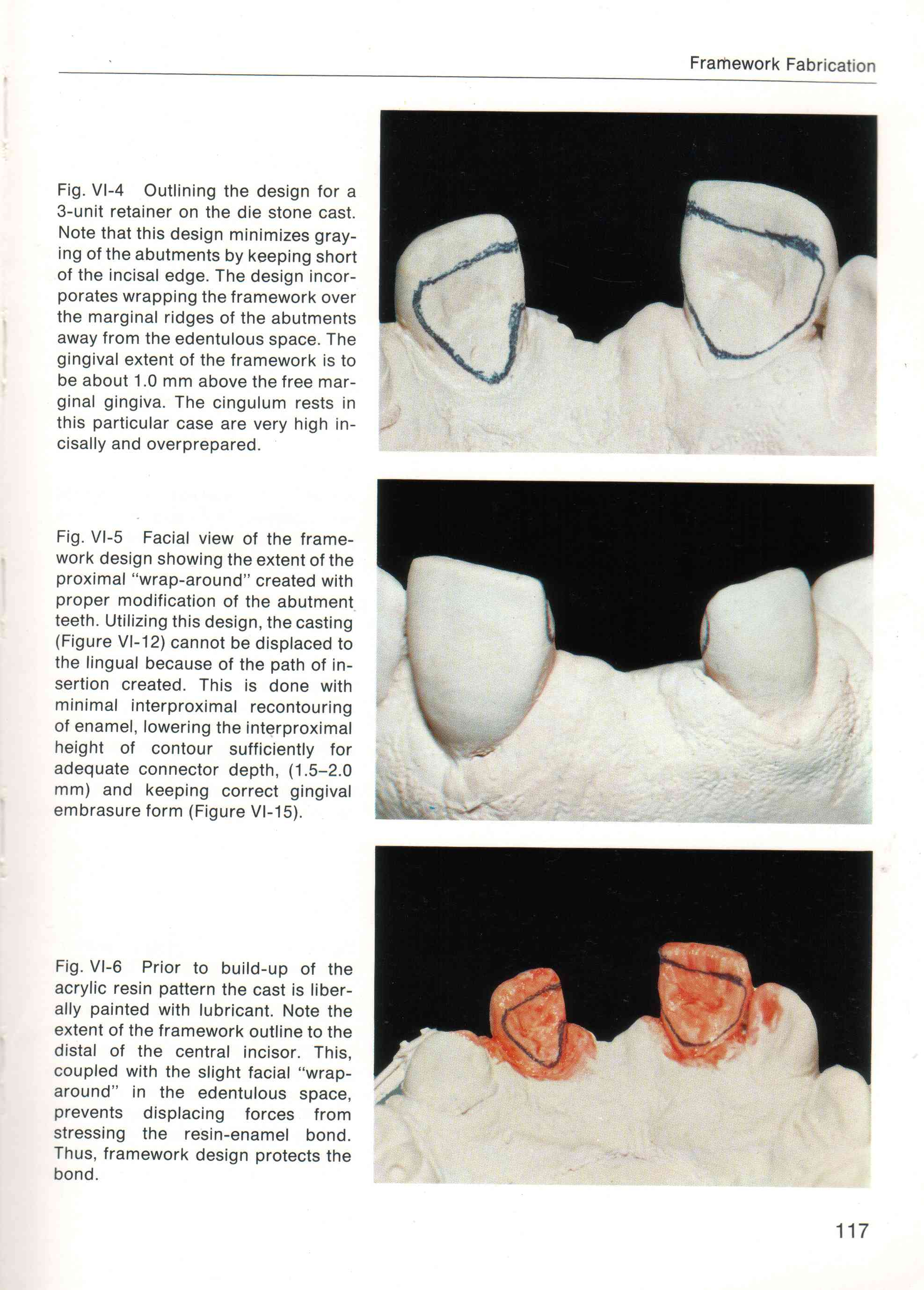 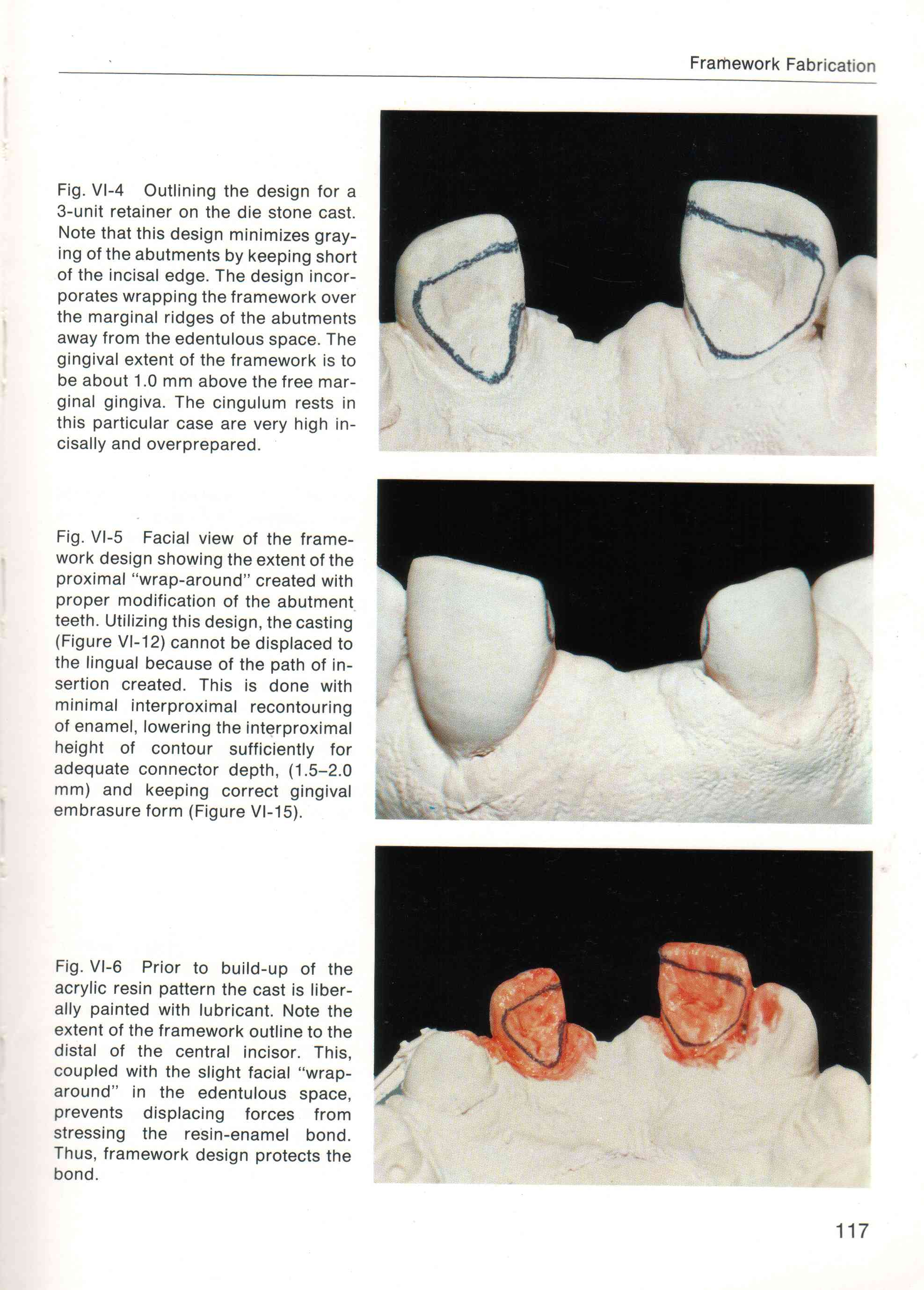 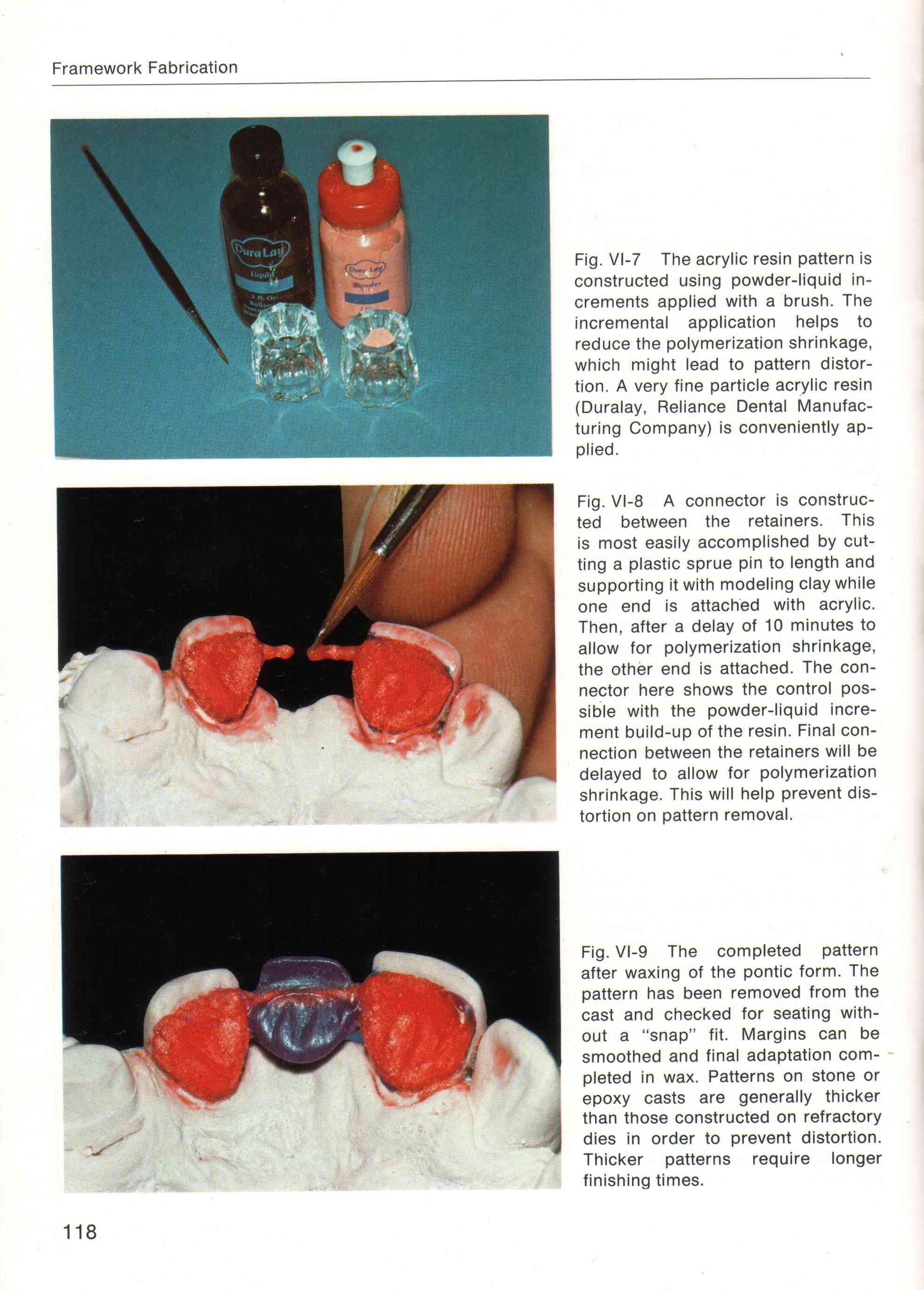 esy
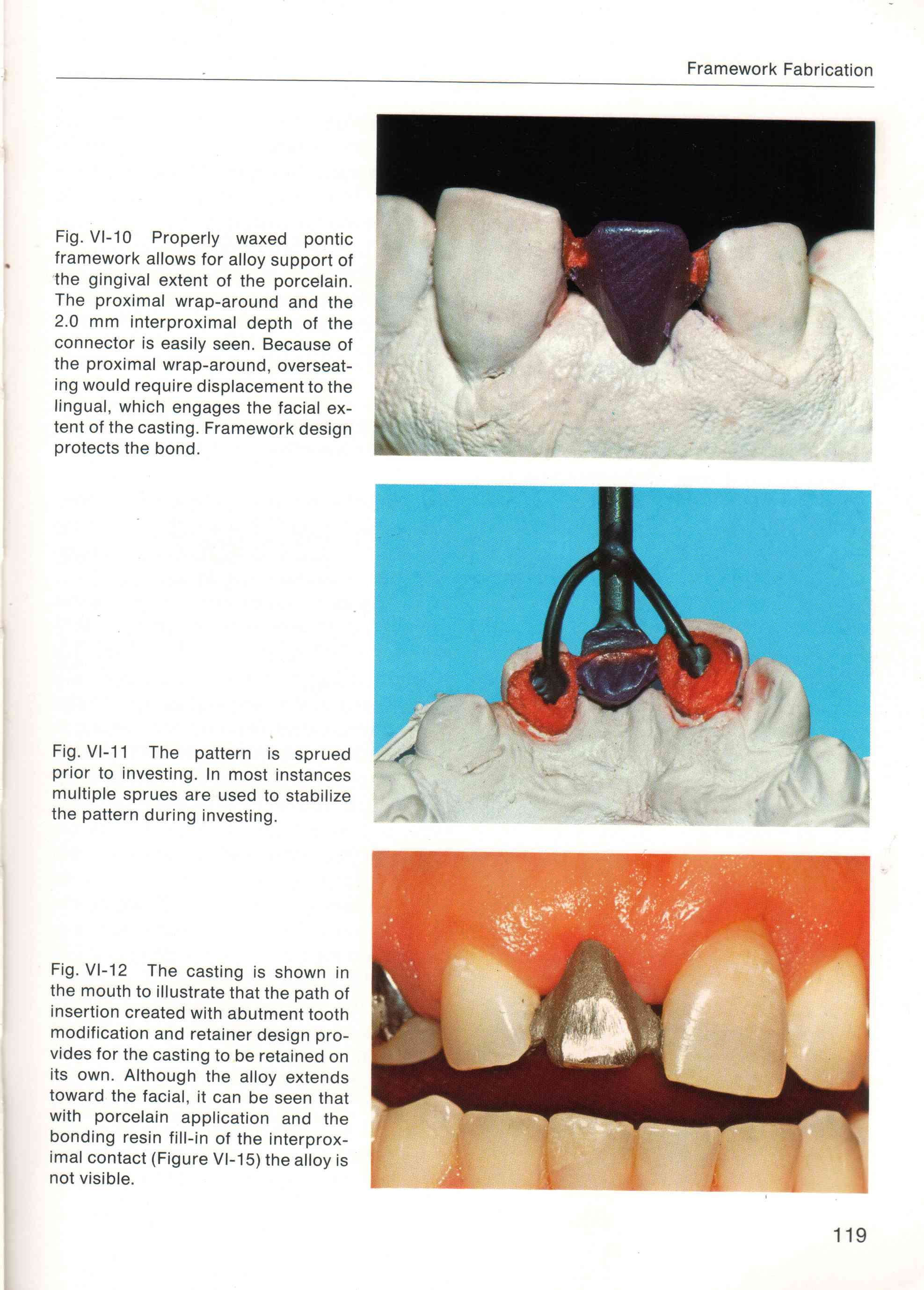 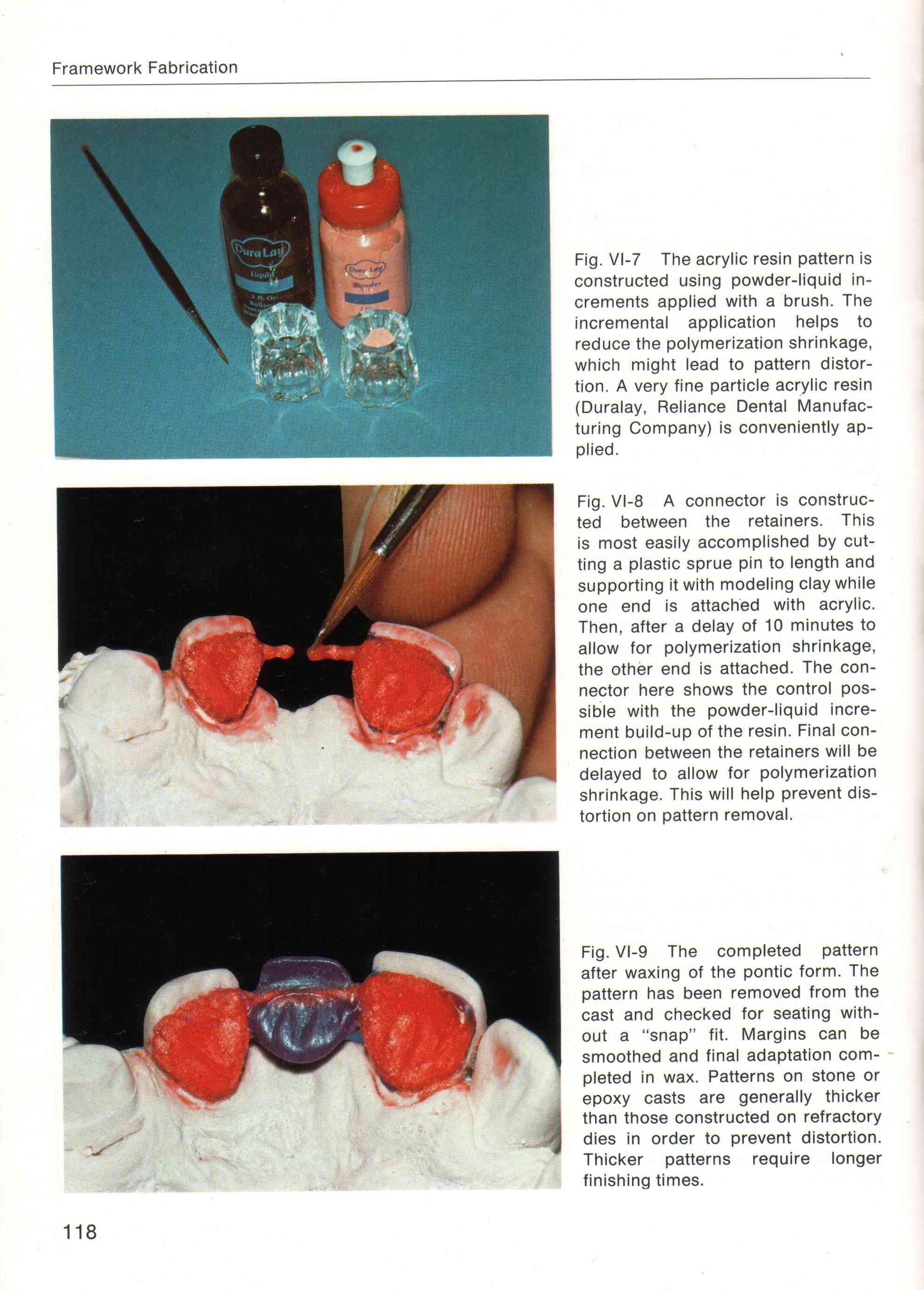 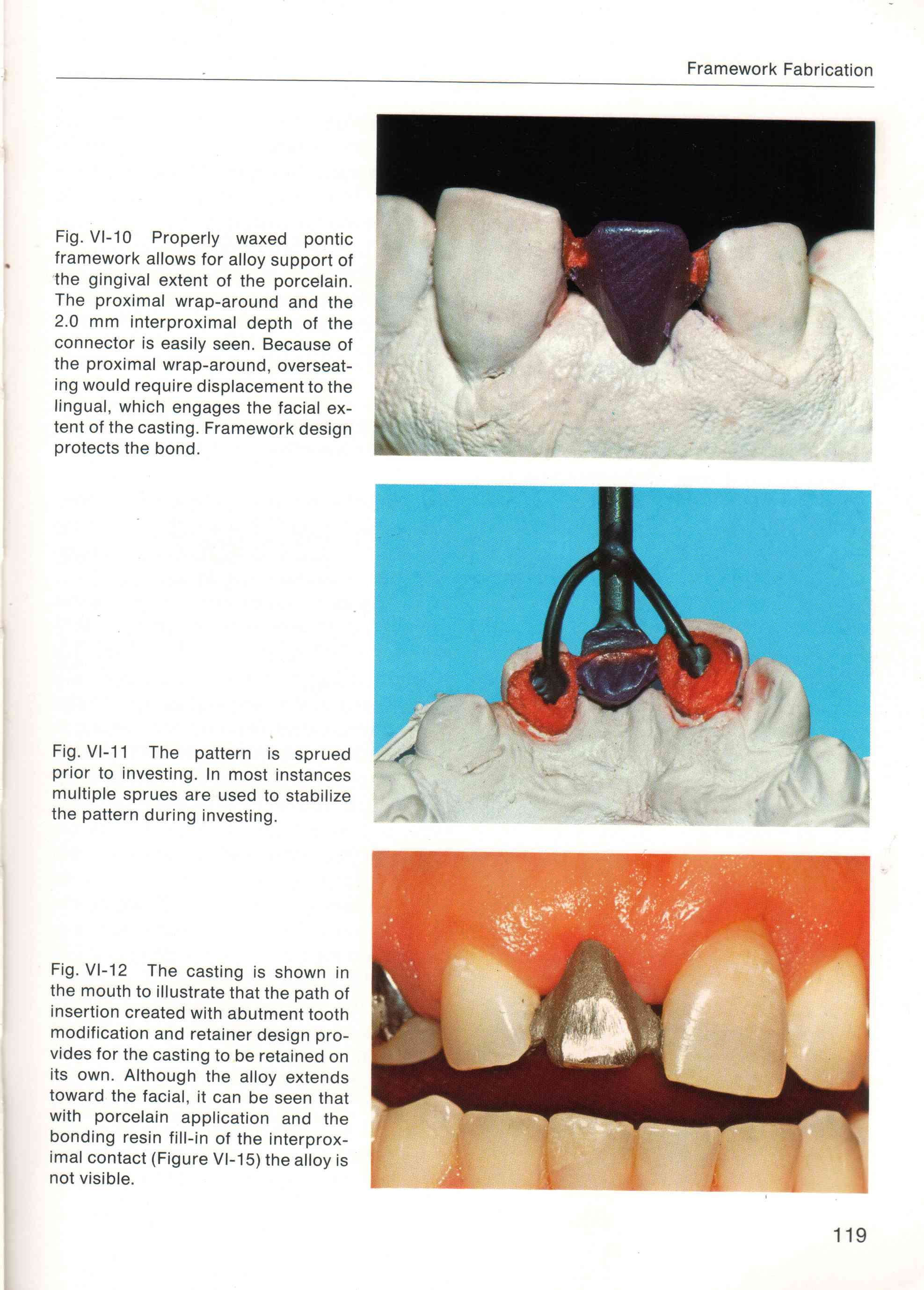 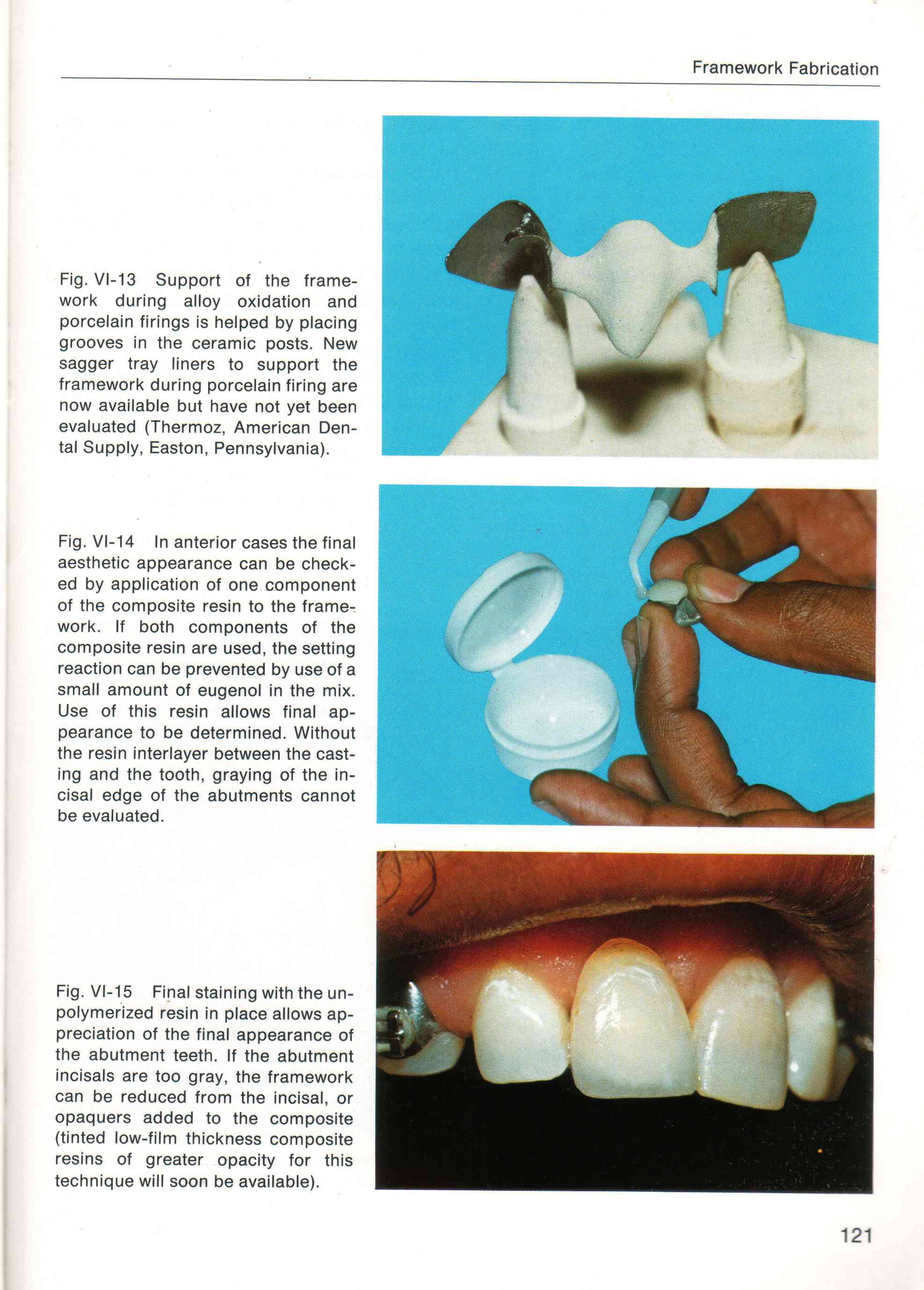 TRY IN
The pontic is evaluated for ridge adaptation, shade, and form, and the occlusion is perfected. The possibility of “greying out” of anterior abutments should be determined and an opaque luting resin selected to effectively mask this phenomenon
BONDING
1. Enamel to Resin bonding

   2. Resin to Metal bonding 

  Mechanical
Micromechanical retention (due to microscopic porosities)
Macromechanical retention (relies on visible undercuts) (usually with a mesh or pitted metal)

Chemical
Chemically active resins 
Alloy surface treatments 
Tinplating 
Silicoating
:
BONDING AGENTS
RESIN CEMENTS
     Greater cohesive strength 5000-10,000 psi

Insoluble in oral fluids

Higher film thickness

 
PANAVIA
C&E META BOND
PANAVIA
Components: Universal and catalyst
Composition : Bisphenol-A-Polyethoxy dimetharyclate,
MDP (10-Methacrloxydecyl dihydrogen phosphate) 
77%silanated organic fillers 
ED PRIMER -        A and B liquids  MDP,HEMA & 5NMSA
OXYGUARD II -    Polyethylene Glycol
PANAVIA ETCHING AGENT -  Phosphoric acid gel
Mixing time  : 20-30 sces

Film thickness: 19 microns

Metal surface must be sandblasted or tin coated.

Recent version – PANAVIA F
C&B METABOND
COMPOSITION:  Methylmethacrylate polymer powder
Mma liquid modified with 4-META or 
4 Methacryloxyethyl Trimellitic Anhydride.
Tri-n-Butyl Borane catalyst.

DISADVANTAGE - poor hydrolytic stability
eay
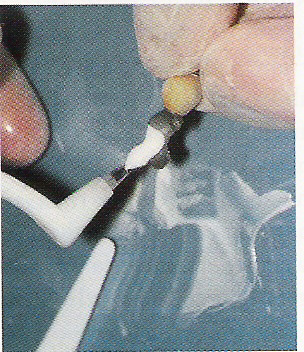 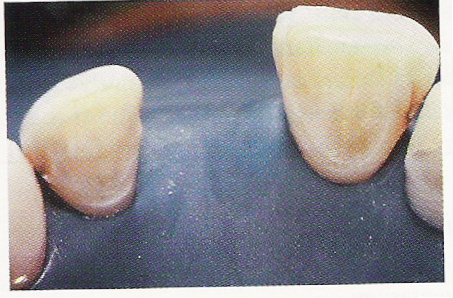 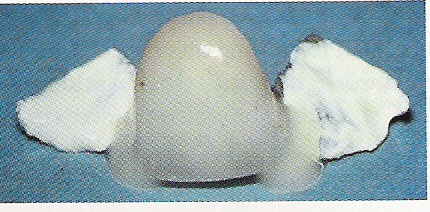 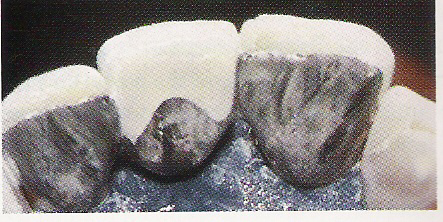 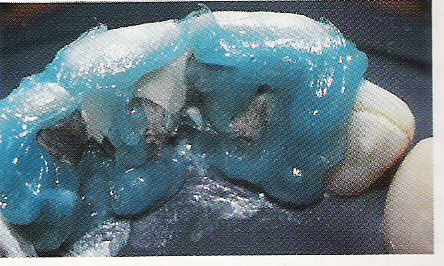 LONGEVITY AND SCOPE
Common reasons for failure include:
poor case selection
inadequate bridge design
inadequate tooth preparation
faulty bonding procedure
occlusal factors.
The most common resin- bonded prosthesis complications are shown below. (Goodacre C.J, Bernad G, et al)
Nature of failure         No. of prosthesis studied/affected        Mean
     incidence

Debonding                                   7029/1481	                             21%

Tooth discoloration                        343/62	                             18%

Caries                                          3426/242	                              7%

Porcelain fracture                        1126/38	                               3%

Periodontal disease                       748/0	                               0%
POSTOPERATIVE CARE
Regular recall visits

Check for any debonding

Caries

Periodontal health
DISCUSSION
The most popular alternate to this new technique is the complete coverage retainer. 
Complete crowns have advantages and indications, and much has been written about their overuse and periodontal disadvantages. 
The partial coverage fixed partial denture with inlays, onlays, pin ledges, or three-quarter crowns, are excellent but difficult restorations and require conscientious laboratory support. 
A removable partial denture is a viable alternative often selected for economic reasons, or in younger patients for endodontic considerations; but psychologic resistance to a removable restoration is common. 
If the etched cast restoration can be maintained intraorally for extended periods of time, it should be considered as an alternative treatment.
SUMMARY
Patient selection

Tooth preparation

Accurate impression

Careful laboratory technique

Use of a good adhesive agent
CONCLUSION
Principles of tooth preparation for FPD is conservation of tooth structure. This is the advantage of RRFPD. Precision and attention to detail are just as important in RRFPD as they are in conventional prostheses. 
To provide a long-lasting prosthesis, the practitioner must plan and fabricate a RR restoration with the same diligence used for conventional restorations. The techniques can be very rewarding but must be approached carefully.
REFERENCES
Caughman W.F et al. A double mix cementation for improved esthetics of RBP.
 J Prosthet Dent. 1987; 58, 48.
Doukoudakis A et al. A new chemical method for etching metal frameworks of acid etched prosthesis. 
J Prosthet Dent 1987; 58, 421.
Gerald McLaughlin. Direct Bonded Retainers. J.B. Lippincott Company 1986.
Goodacre C.J, Bernad G, et al. Clinical complications in Fixed Prosthodontics. 
J. Prosthet Dent. 2003; 90, 31-41.
Kern M, Thompson V.P. Bonding to glass infiltrate alumina ceramics adhesive methods and their durability. 
J Prosthet Dent 1995; 73, 240
Livaditis G.A. Chemical etching system for creating micromechanical retention in resin- bonded retainers. J Prosthet Dent 1987; 56, 181.
Malone W.F.P, Roth D.I.  Tylman’s Theory and Practice of fixed Prosthodontics. VIII Edition, AIPD publications, page 219.
Richard Simonsen, Van Thompson, Gerald Barrack. Etched cast restorations: Clinical and Laboratory Techniques. Quintessence Publication 1983.
Rosenstiel, Land, Fujimoto. Contemperory Fixed Prosthodontics, III edition, Mosby Company, 2001, page 673.
Salam Sakal M.A et al. Effect of tooth preparation design on bond strengths of RBP.J Prosthet Dent 1997; 77, 243.
Shillinburg T. Fundamentals of Fixed Prosthodontics, II edition, Quintessence publication, 2001, page 565.
Wood M et al. Resin Bonded FPD’s II- Clinical findings related to prosthodontic characteristic after approximately 10 years. J Prosthet Dent. 1996; 76, 368.
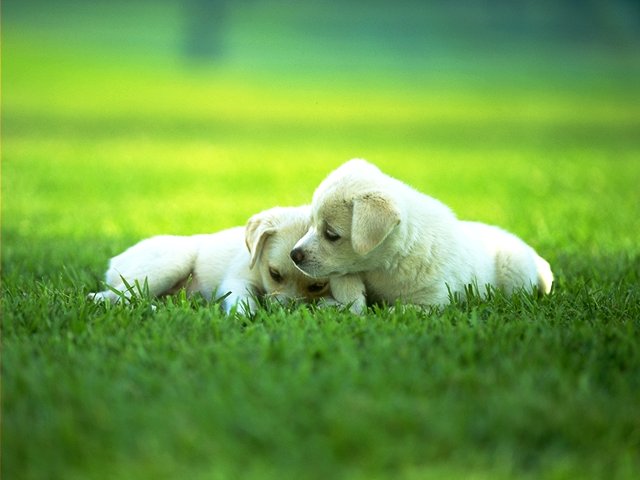 THANK YOU
THNK YOU